Department of Higher Education and Training
Briefing on the 2020/21 Annual Report (Financial and Non-Financial Performance Information)
Presentation to the Joint Meeting: 
Portfolio Committee on Higher Education, Science and Technology 
Select Committee on Education & Technology, Sports, Arts & Culture 



Presentation by the Director General: Dr SNP Sishi 
Date: 10 November 2021
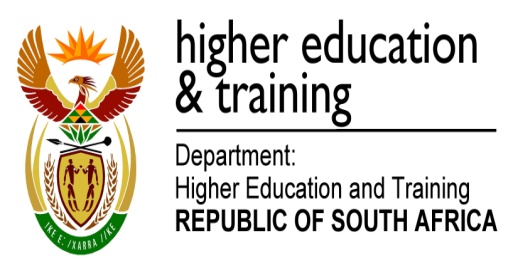 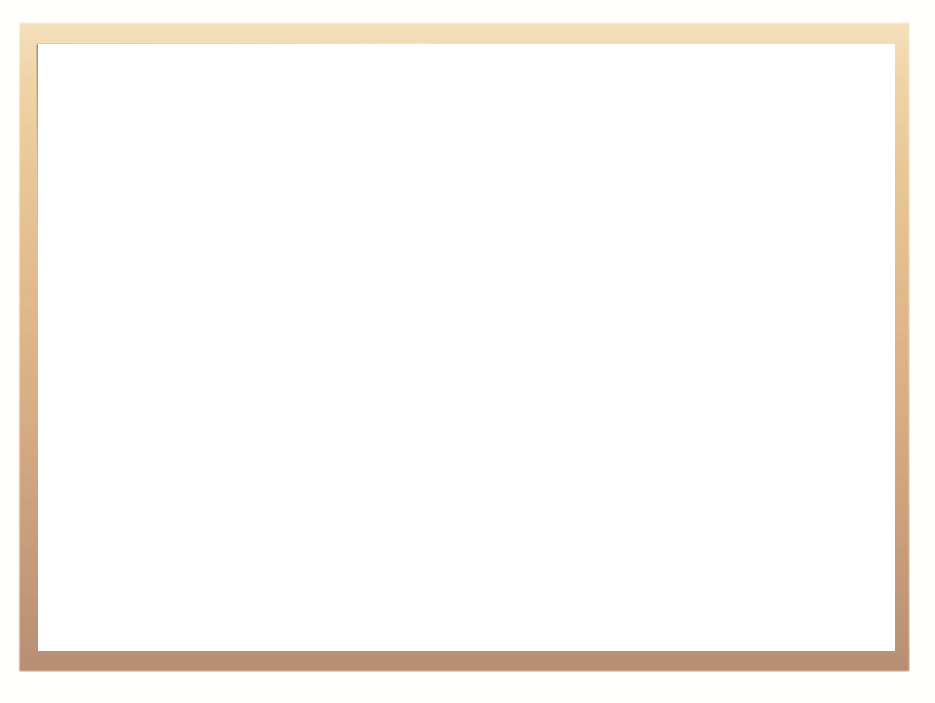 Outline of the Presentation
Mandate of the Department
Overview of the PSET landscape
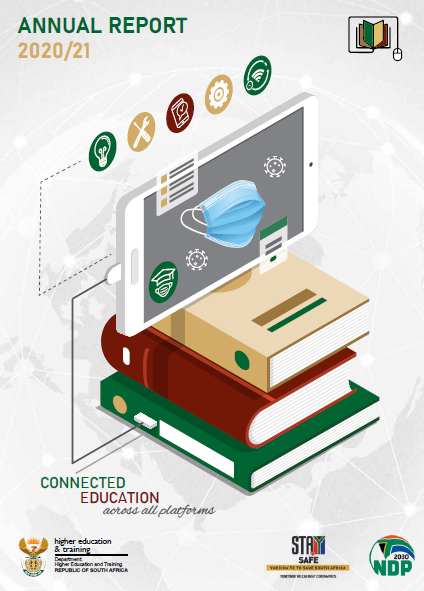 Vision and Mission
Five-Year Strategic Plan Outcomes
Highlights of Achievements: 2020/21
Programme Performance against Annual Targets
Financial Performance
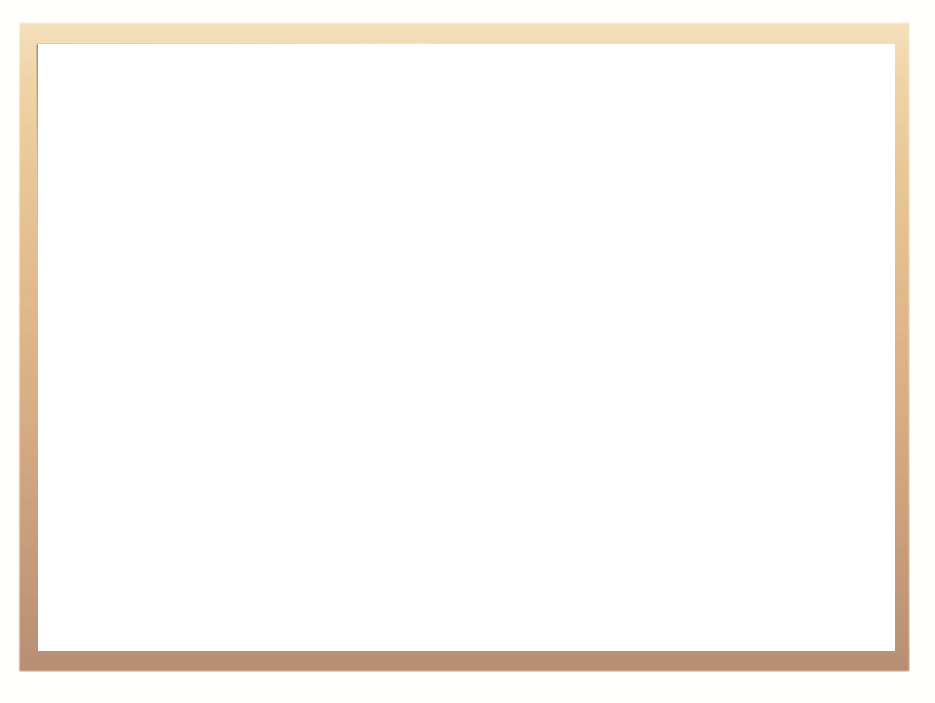 Mandate of the Department
May 2009 DHET established
The Constitution of the Republic of SA Act, 1996  
Section 29, read with Schedule 4
Post School Education and Training System
On the demand side:
Identify the skills needed to drive our country’s economic growth and social development
Availability of quality skills will enhance both investment and service delivery
On the supply side:
Must serve a growing number of young people and adults
Provide different entry points and pathways through the learning system
Ensure quality learning wherever learning takes place
Legislative Framework Governing the work of the Department 
Higher Education Act, Act No. 101 of 1997; Continuing Education and Training Act, Act No. 16 of 2006, National Qualifications Framework Act, as amended, Act No. 12 of 2019; Skills Development Act, Act No. 97 of 1998; Skills Development Levies Act, Act No. 9 of 1999; General and Further Education and Training Quality Assurance Act, Act No. 58 of 2001; National Student Financial Aid Scheme Act, Act No. 56 of 1999 and South African Council for Educators Act, Act No. 31 of 2000.
3
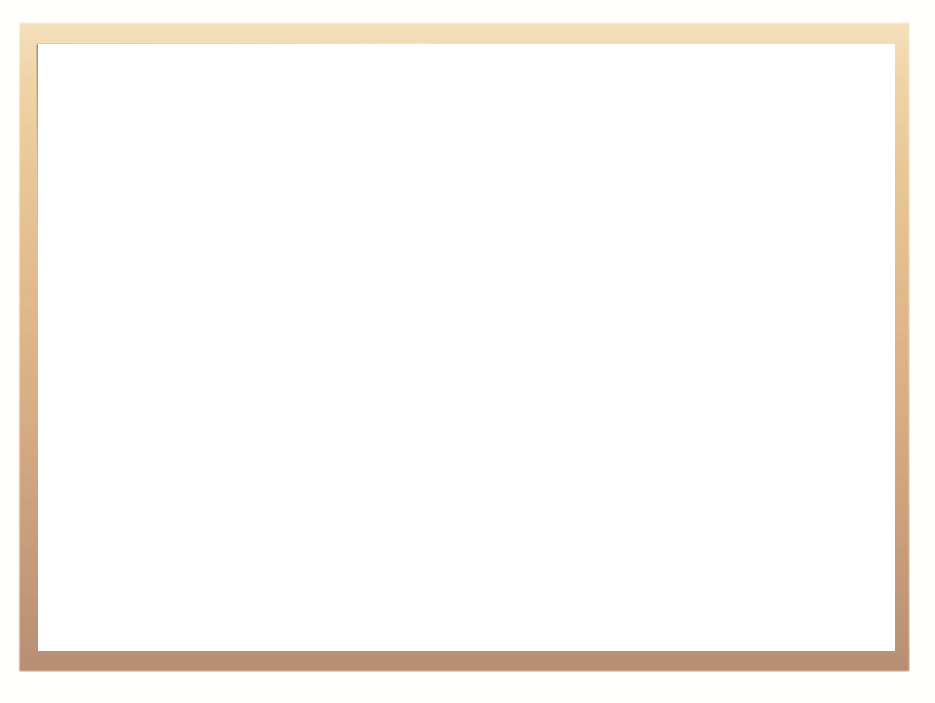 Overview of the PSET landscape
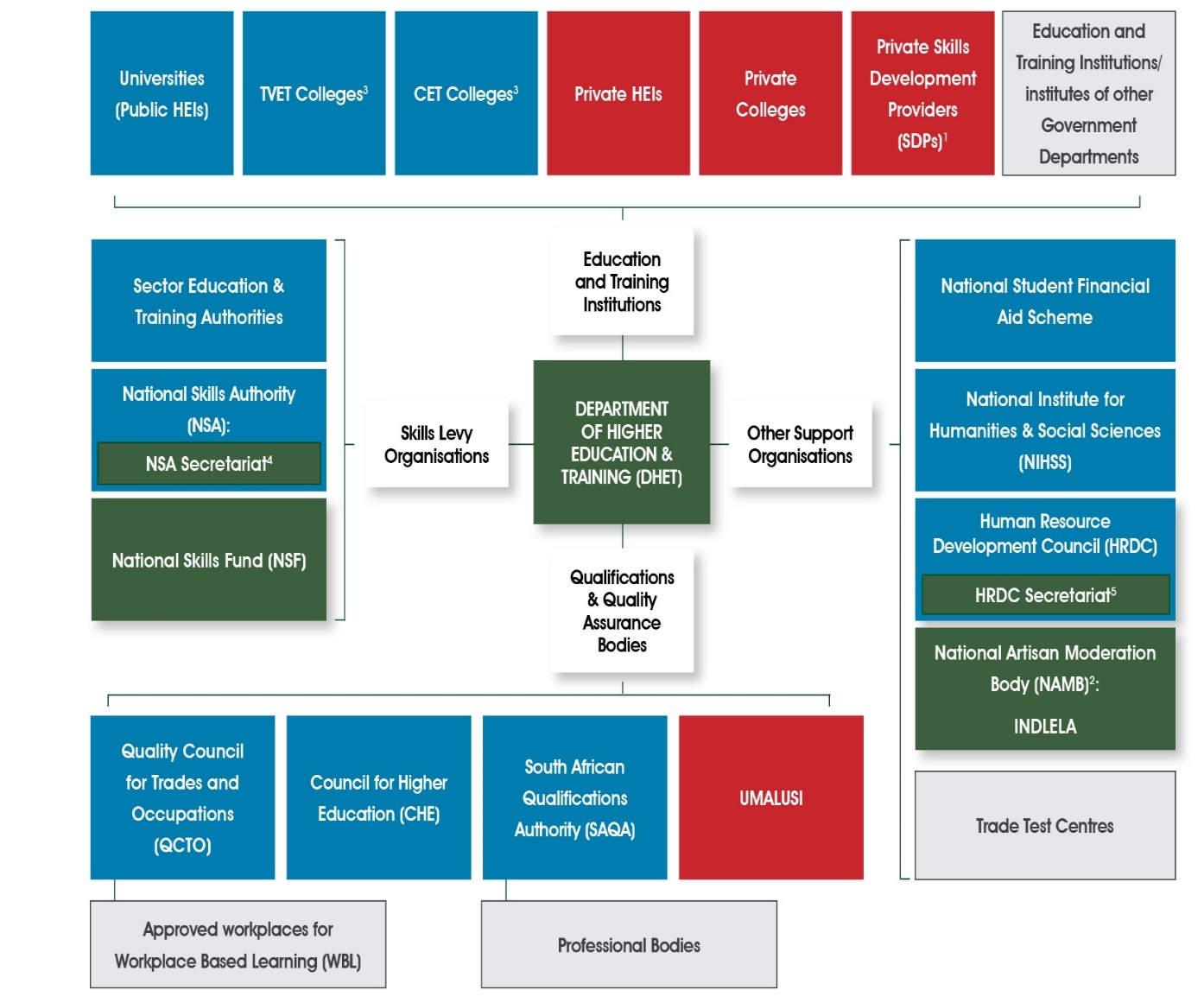 4
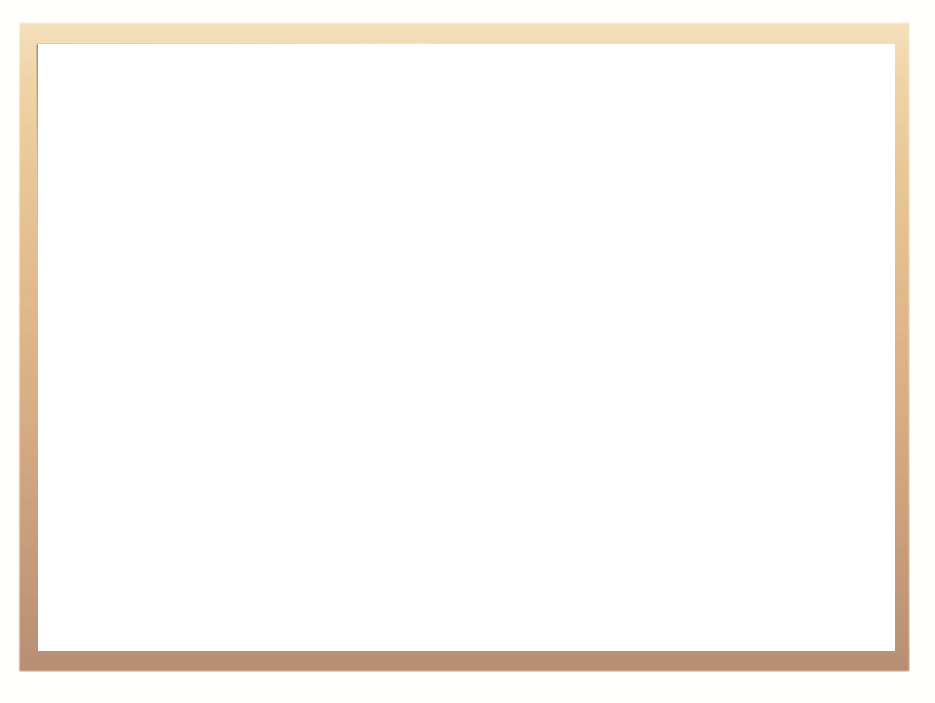 Vision and Mission
5
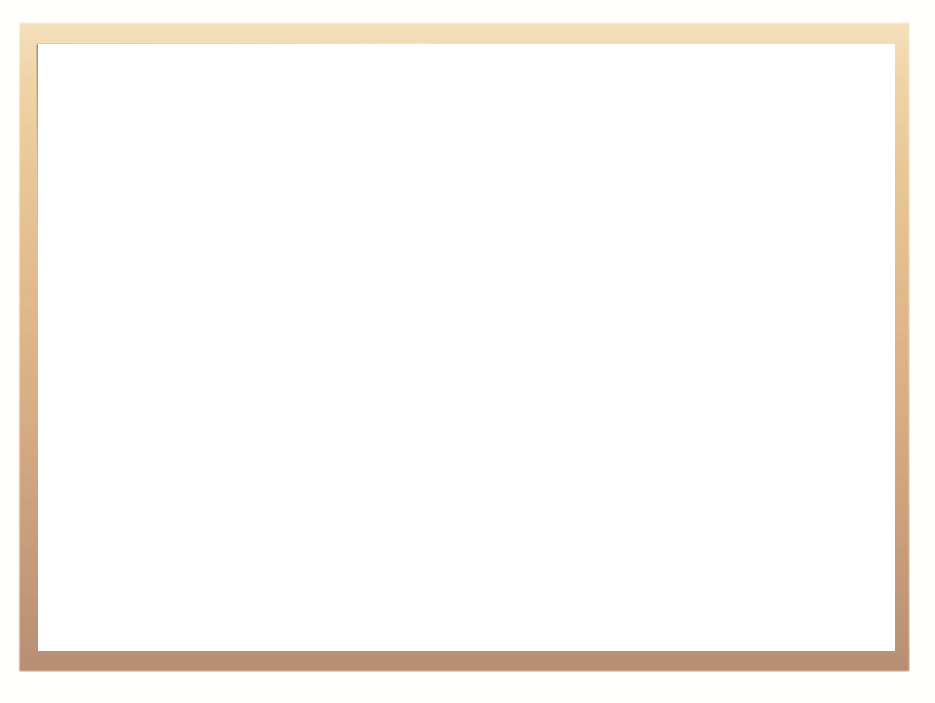 DHET Contribution to Government Priorities
Government identified seven apex priorities announced by the President in July 2019 for the 2019-2024 Medium Term Strategic Framework (MTSF):
Priority 1: A capable, ethical and developmental state 
Priority 2: Economic transformation and job creation 
Priority 3: Education, skills and health 
Priority 4: Consolidating the social wage through reliable and quality basic services 
Priority 5: Spatial integration, human settlements and local government 
Priority 6: Social cohesion and safe communities 
Priority 7: A better Africa and world

DHET is one of the lead departments for Priority 3 and contributes directly to Priority 2. 
This is implemented through joint efforts with departments such as Science and Innovation; Basic Education, Health, Agriculture, Land Reform and Rural Development.
6
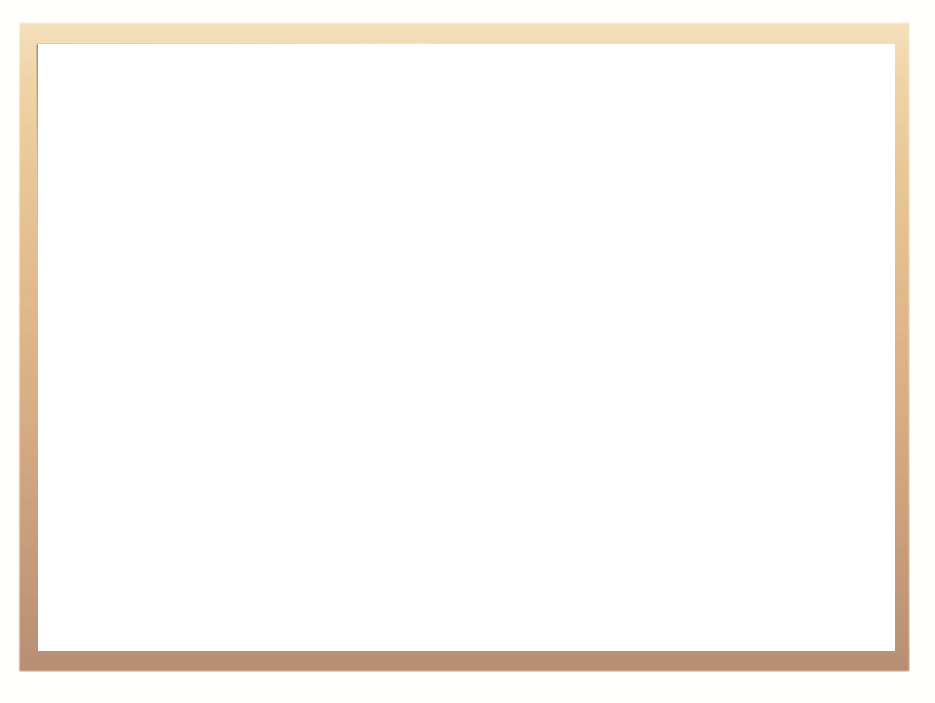 The Impact of COVID – 19 on the Plans of the Department
A Special Adjustments Budget was tabled by the Minister of Finance on 24 June 2020. 
Targets for 2020/21 had to be reviewed to take into account: 
The impact of the adjusted budget allocations to programme delivery
The interventions towards mitigating the impact of COVID-19 pandemic 
To prioritise departmental programmes and projects for continued service delivery during the 2020/21 financial. 
The Annual Report is informed by the work done based on the adjusted budget and the revised APP
7
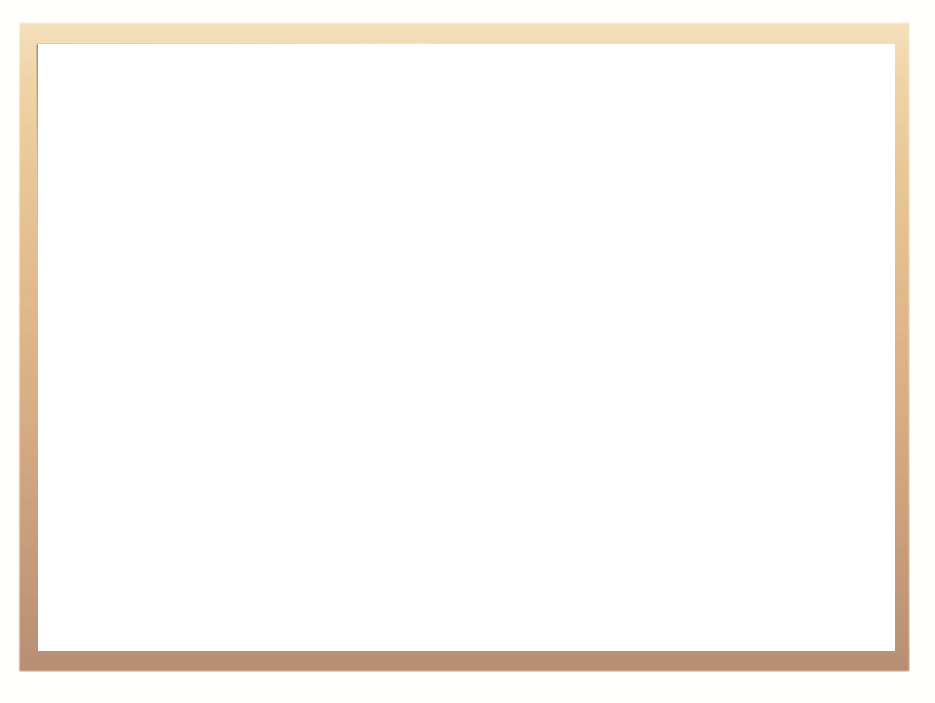 Planned Five-year Outcomes: 2020 – 2025 (SP)
Five year Outcomes
8
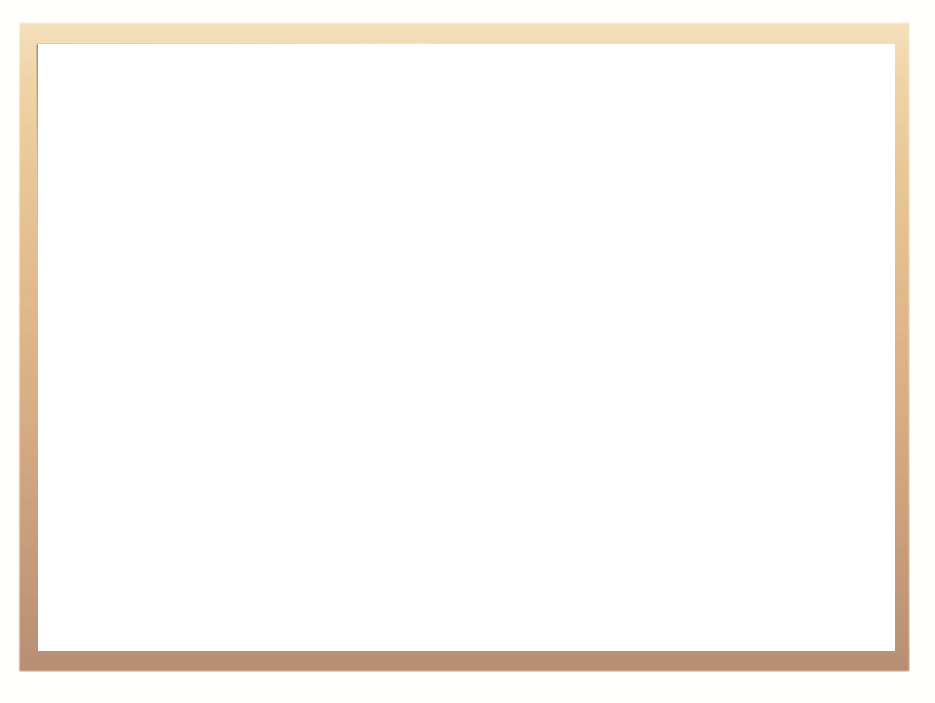 Progress on Key Priorities
Integrated Infrastructure Development Programme 

	Establishment of the two new universities 
Developed a high-level plan in relation to the feasibility study regarding the construction of two new Higher Educations Institutions for science and innovation in Ekurhuleni and crime prevention in Hammanskraal.

The Minister has approved the Plan and a Steering Committee has also been established, and meets on a monthly basis. 

A Project Manager was appointed in August 2021 to manage activities related to the feasibility study, including to assemble a team of specialists required and manage their outputs.

	TVET college infrastructure 
60% (6/10) of the TVET college sites have been completed.
Percentage completion for the remaining four sites ranges from 75% to 95%.
9
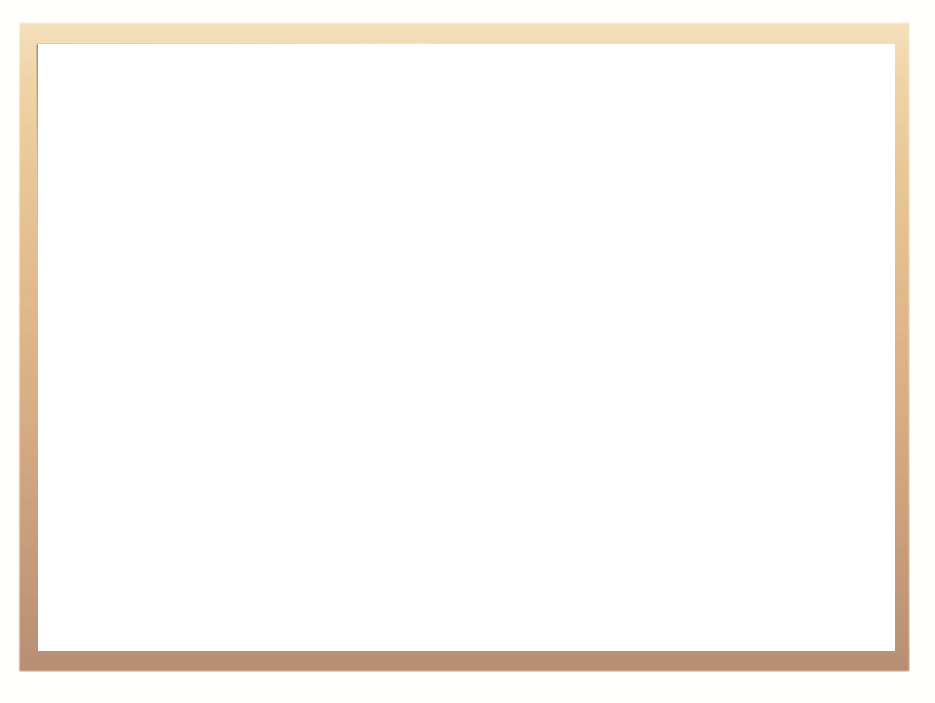 Progress on Key Priorities
The Student Housing 

Feasibility studies have commenced for the development of large scale student housing projects at six additional universities and six TVET colleges, comprising of the following sites:

The Cape Peninsula University of Technology: 2 150 beds
The Central University of Technology: 2 000 beds
Tshwane University of Technology: 3 500 beds
The University of Johannesburg: 2 048 beds
The University of KwaZulu-Natal: 3 000 beds
Walter Sisulu University: 3 200 beds
Lephalale TVET College: 1 200 beds
Gert Sibande TVET College: 1 500 beds
Northlink TVET College: 1 500 beds
Majuba TVET College: 1 500 beds
Sekhukhune TVET College: 1 500 beds
Vhembe TVET College: 1 300 beds
10
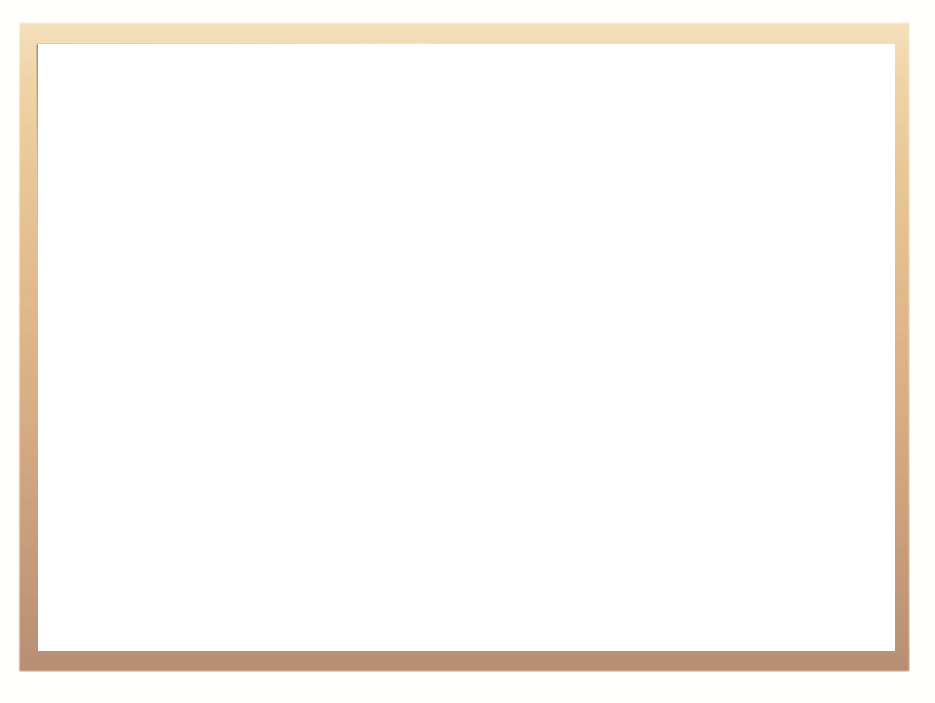 Progress on Key Priorities of
The Imbali Education and Innovation Precinct

The development of the Imbali Education and Innovation Precinct continued throughout 2020.

A project manager has been appointed to coordinate the project (through the Durban University of Technology (DUT).

The Plan for the Precinct has been revised  to include recommendations of Steering Committee.
The precinct will be made up of an interconnected network of education and support institutions that will work together in a locality for the mutual benefit of all involved and in order to create seamless, enhanced, quality education pathways from early childhood education to higher education for the community that it serves.
11
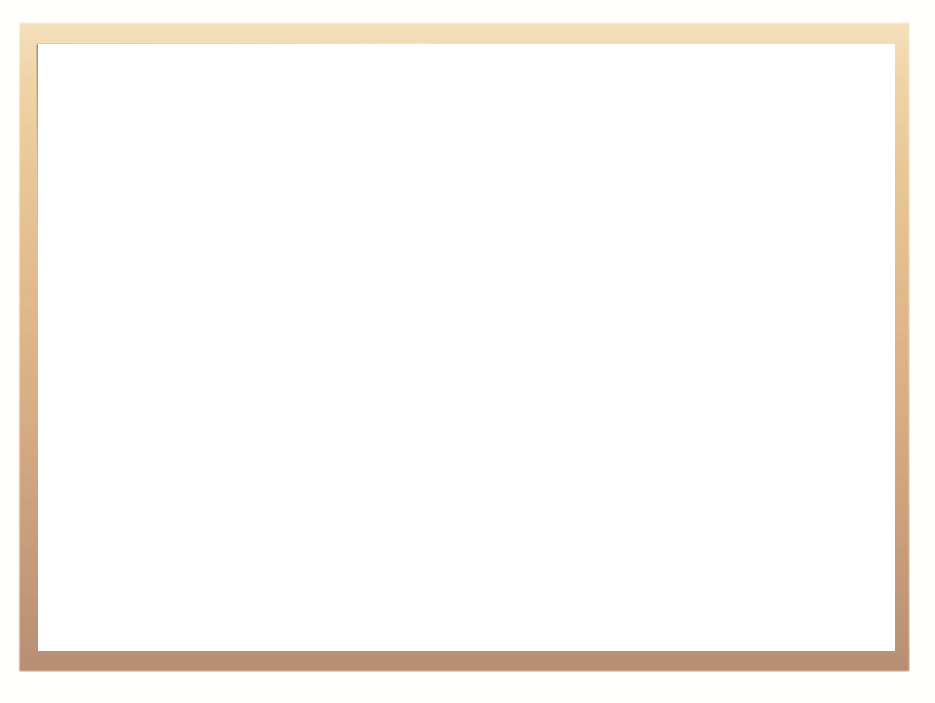 Progress on Key Priorities
The Historically Disadvantaged Institutions Development Framework

The HDI-DP has been renamed the Sibusiso Bengu Development Programme (SB-DP) following the review of the programme.

A new strategic development implementation programme for HDI development has been developed. 

HDI-DG was utilised during 2020/21 to support critical activities at the eight HDIs and HDI campuses of other universities in response to the adverse impact of the COVID-19 pandemic on their functions and ensure the successful completion of the academic year.
12
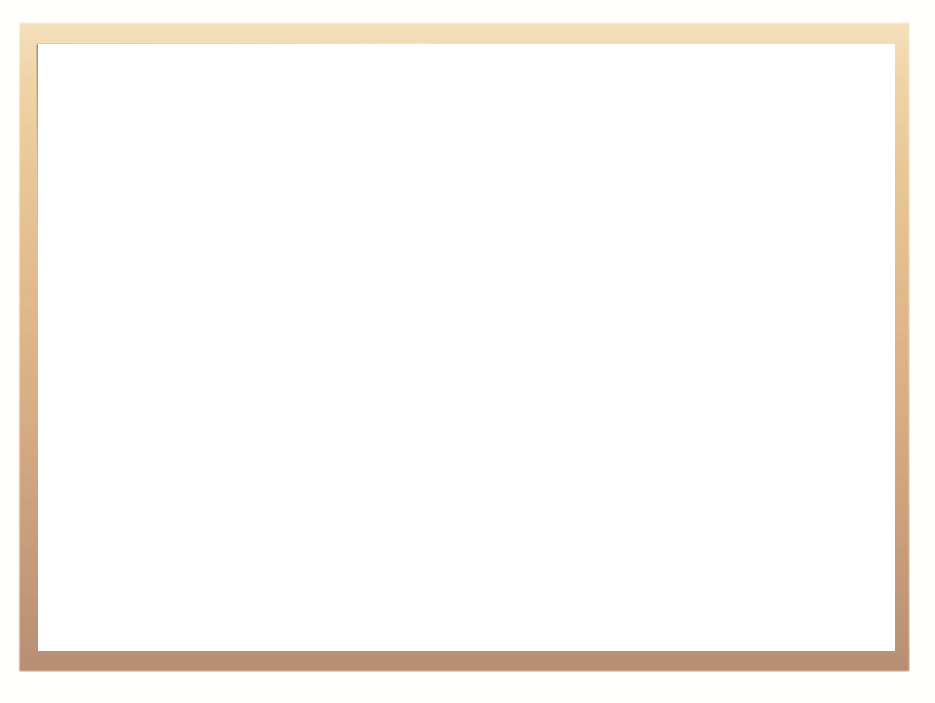 Progress on Key Priorities
Managing the impact of COVID-19 Pandemic at institutional level 

Worked closely  with HIGHER HEALTH and released comprehensive COVID-19 PSET guidelines, protocols and interventions to ensure that lives are saved whilst saving the academic year 

This initiative played a critical role in helping our institutions to understand their unique risks and needs 

The working relationship between the Department and Higher Health is continuing to mitigate the impact of the pandemic  on the PSET sector
13
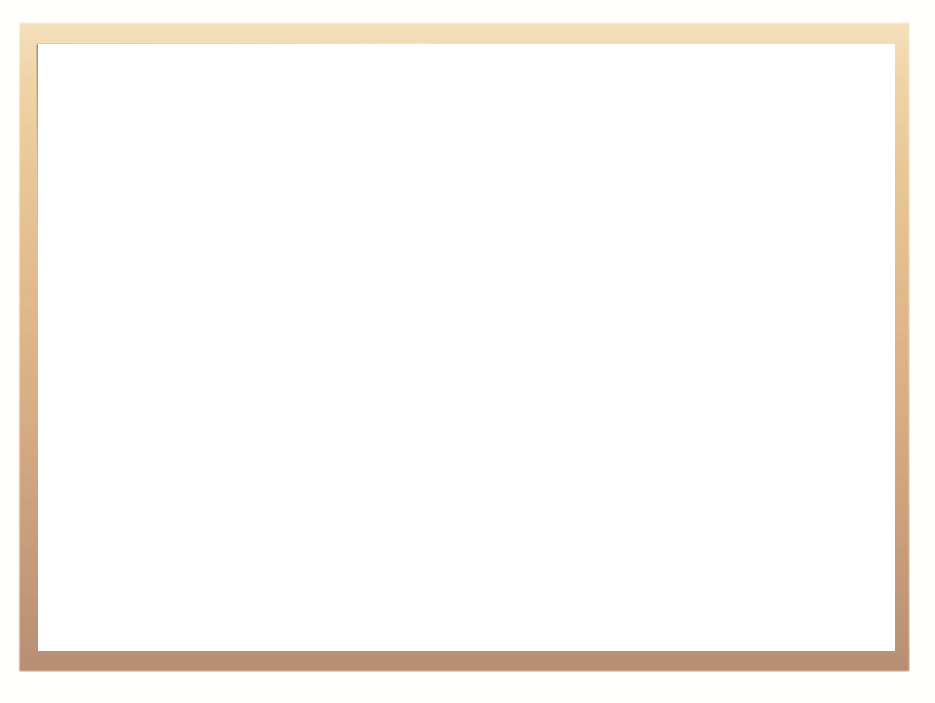 Highlights  of Achievements: 2020/21
Filling of vacancies 
It took at average of 136 days to fill advertised positions
The vacancy rate in 2020/21 was 11%.

Payment of creditor invoices 
97% of creditor invoices were paid within 30 days. 
Invoices not paid within 30 days were as a result of a backlog caused by faulty email migrations and unavailability of staff who contracted COVID-19 and had to isolate.

Audit Opinion by the Auditor General South Africa (AGSA) 
The Department achieved an unqualified audit opinion from the AGSA
Five year Outcomes
14
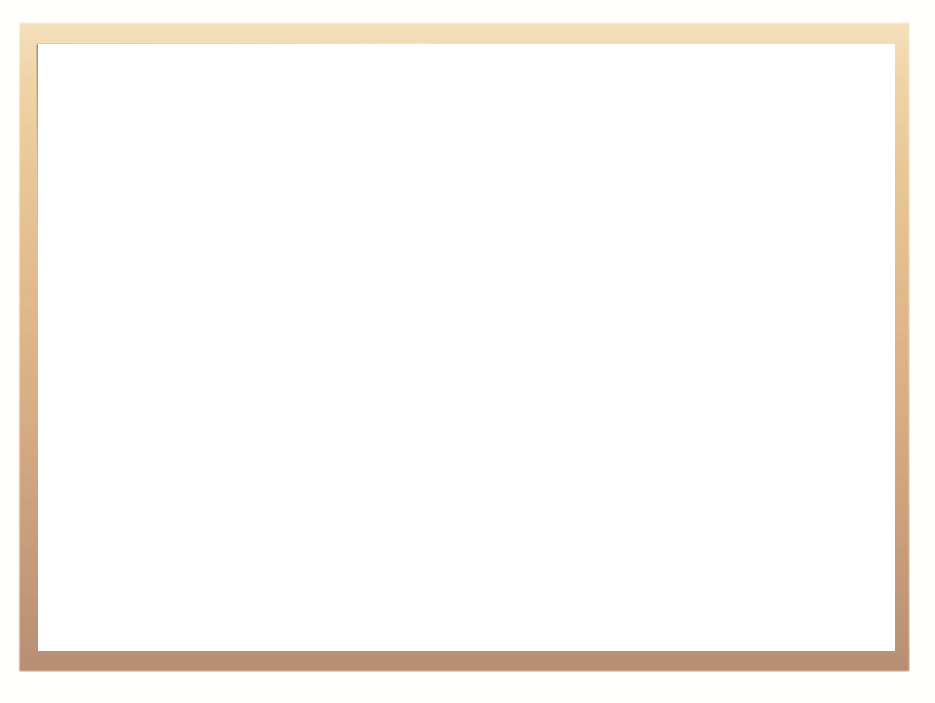 Highlights  of Achievements: 2020/21
Continued to support students from poor and working class backgrounds through the DHET bursary scheme to access higher education and training opportunities.

A Ministerial Task Team has been established to look into the urgent policy review of student funding policy (including the TVET sector). Work is already underway in this regard

Various scholarship opportunities have been extended to the Department by China, Turkey, Hungary, Russia, Iran, Algeria, Mauritius, United Arab Emirates, Tunisia, the Julius Nyerere African Union Scholarship and UNESCO. 

Approved Advocacy Strategy for the CET college sector to brand the sector and attract potential students.
Five year Outcomes
15
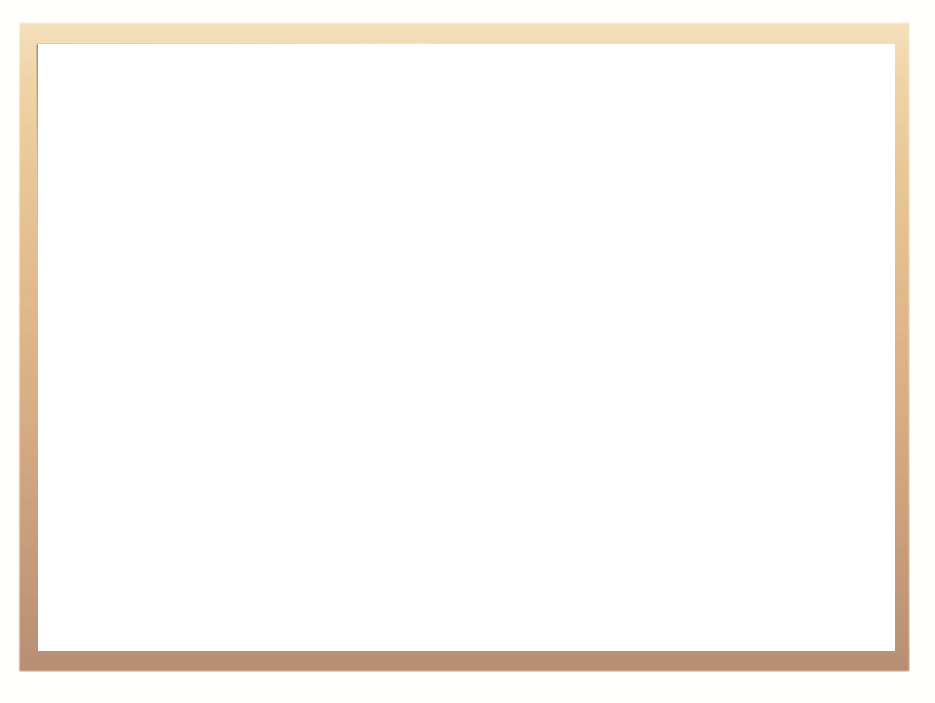 Highlights  of Achievements: 2020/21
Five year Outcomes
The 2019 enrolments did not meet the mid-term Ministerial enrolment targets, which had projected that the system would grow to 1 080 000 headcount enrolments. 
We continue to monitor this against the new Ministerial Statement on Enrolment Planning 2020 to 2025 for better planning.
16
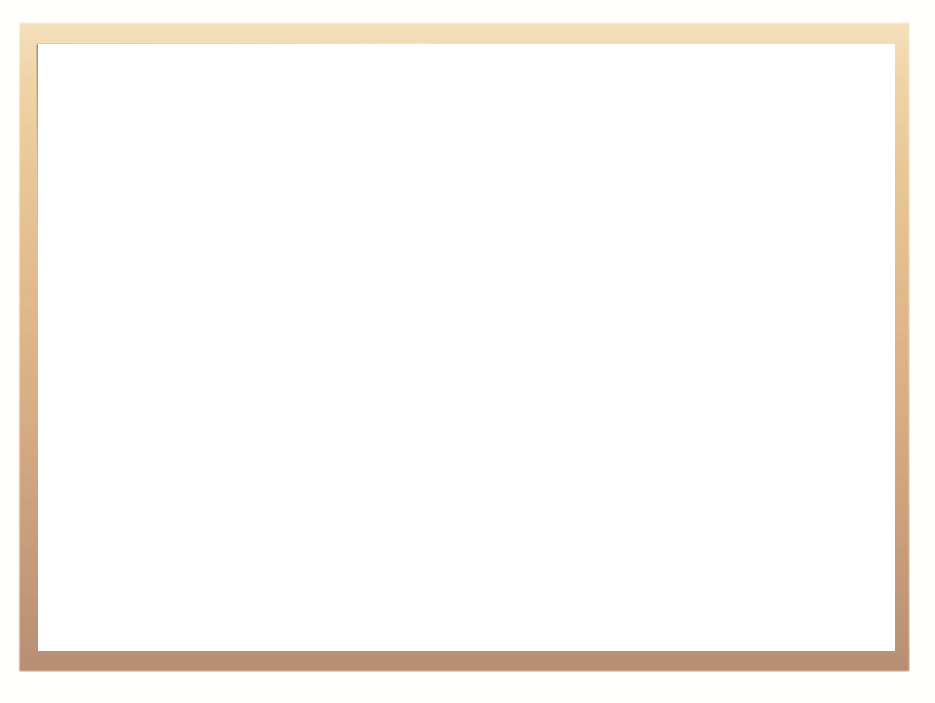 Highlights  of Achievements: 2020/21
Five year Outcomes
The increase in the number of students receiving funding through bursaries is attributed the financial injection received from the fiscus.
17
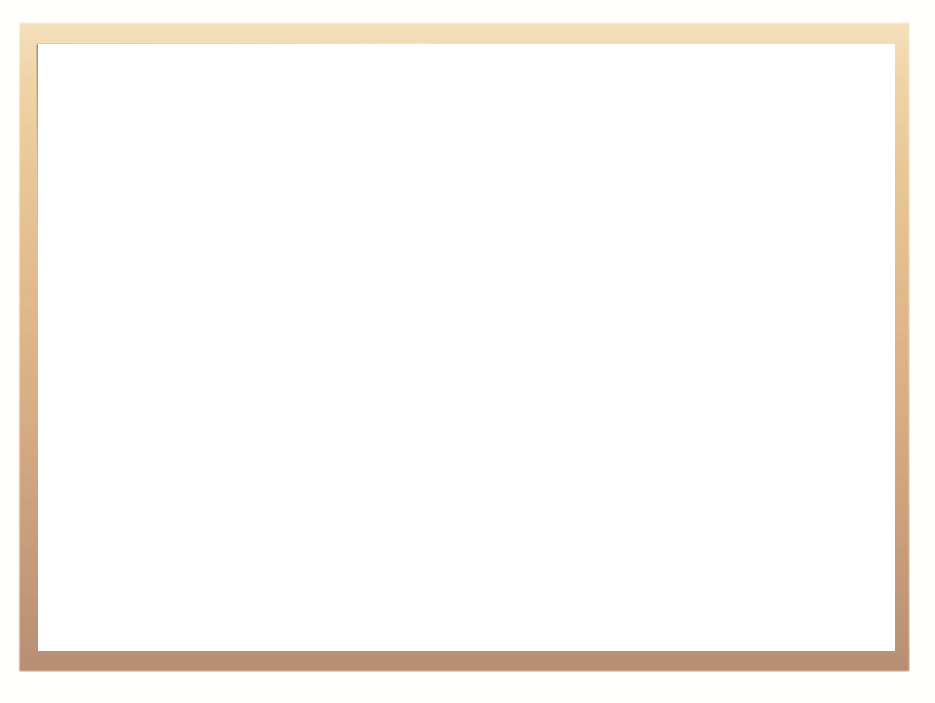 Highlights  of Achievements: 2020/21
Five year Outcomes
Enrolment funding is not completely aligned as a result colleges are receiving an allocation that is not fully covering all planned enrolments into the ministerial approved programmes. 
Colleges are gradually adapting to plan enrolment within available funding.
18
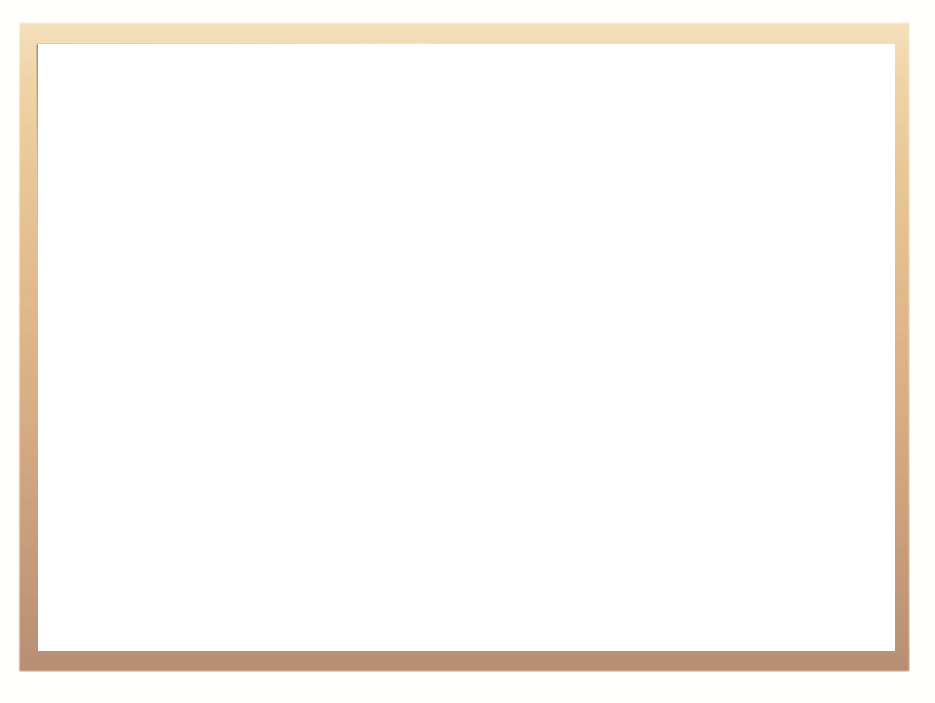 Highlights  of Achievements: 2020/21
Five year Outcomes
The number of beneficiaries increased due to the increased funding cap from R122 000 to R350 000 which resulted in more students qualifying for NSFAS funding.
19
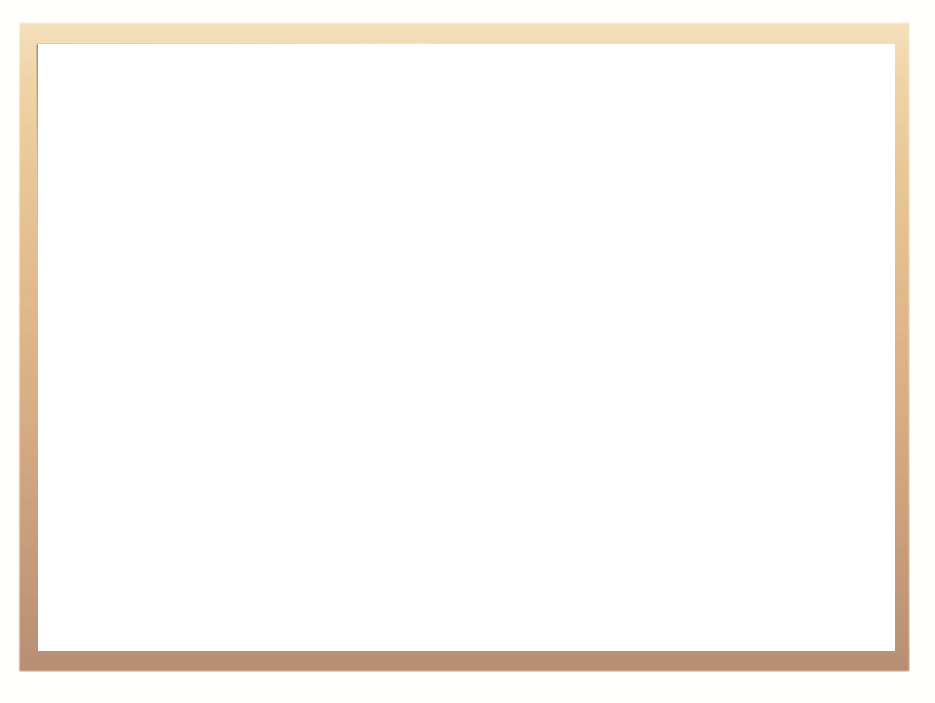 Highlights  of Achievements: 2020/21
Five year Outcomes
Targets could not be achieved because of (a) inappropriate infrastructure to enable colleges to offer programmes that are attractive to adults and the youth and (b) the CET college sector does not have institutional identity as it largely operates in public schools and absence of a coherent advocacy at both national and institutional level. 
Poor advocacy and inadequate infrastructure remain the biggest challenge, but poor planning at college level equally creates a challenge.
20
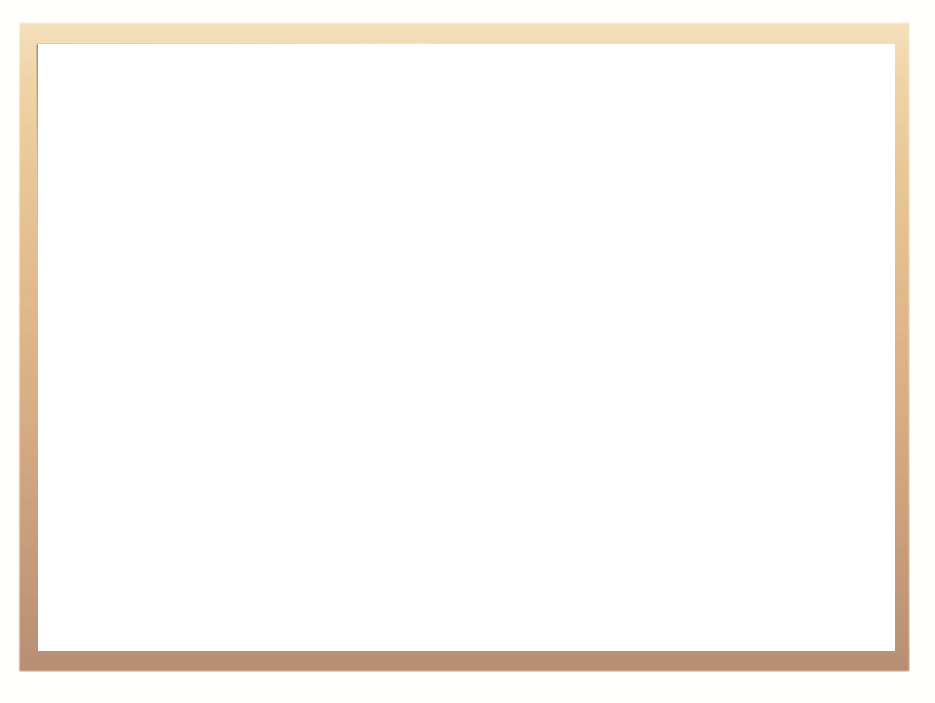 Highlights  of Achievements: 2020/21
Five year Outcomes
COVID-19 negatively impacted the placement of learners during the 2020/21 financial year. 
Employers could not take learners because SETAs could not issue calls as expected to employers in the second and third quarter to take learners because of the restrictions placed by the COVID-19 pandemic. 
The Department has anticipated this during the mid year review and reduced the target but it still  could not be achieved.
21
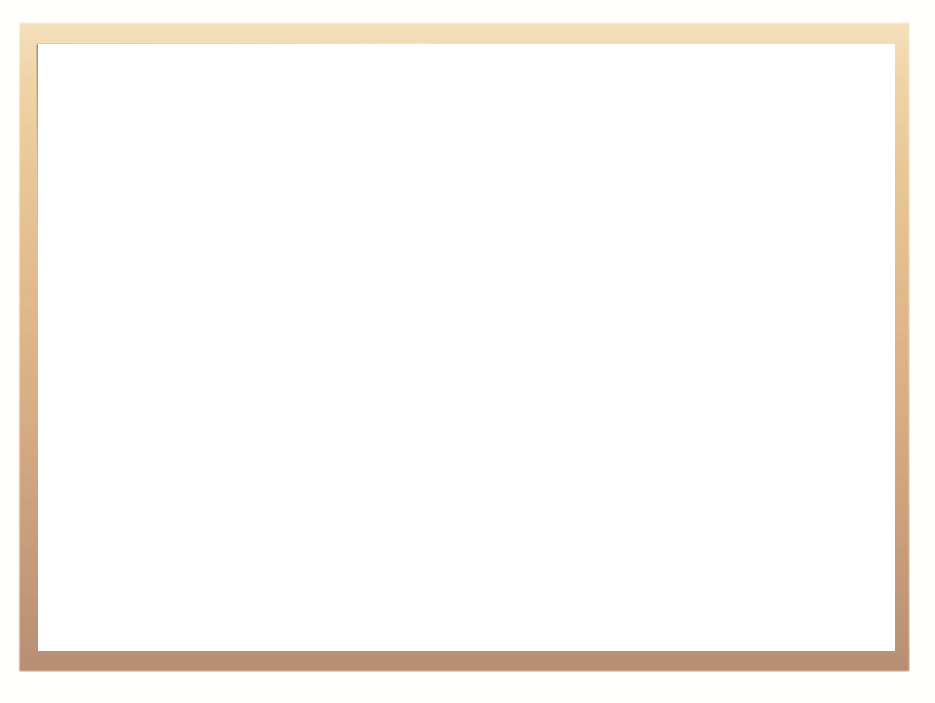 Highlights  of Achievements: 2020/21
Five year Outcomes
For the 2020/21 financial year, employers could not take in the learners because SETAs could not issue calls as expected to employers in the second and third quarter to take learners because of the restrictions placed by the COVID-19 pandemic
22
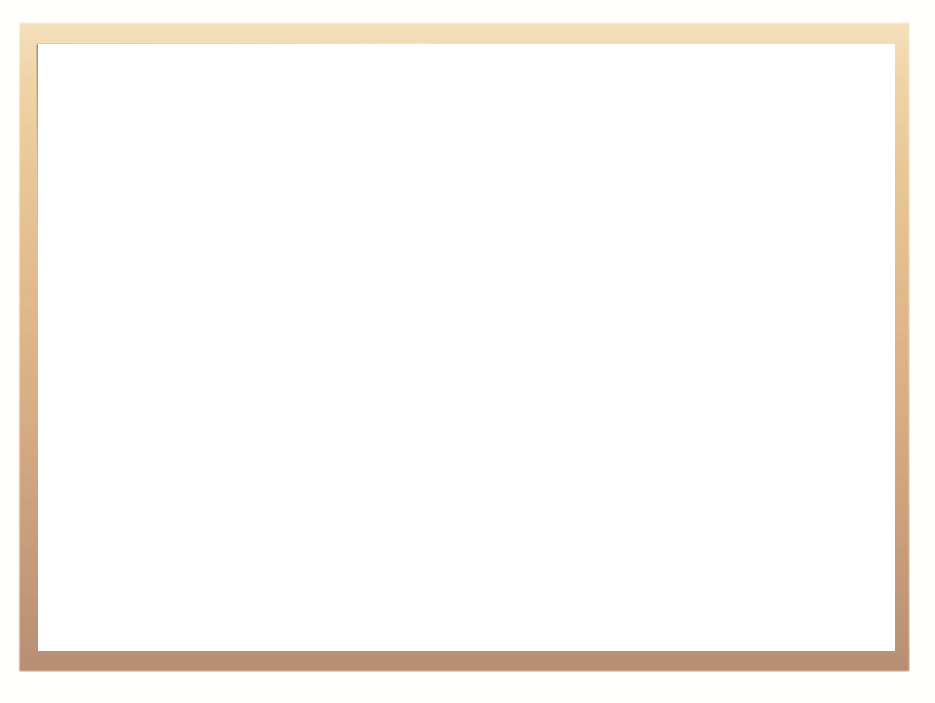 Highlights  of Achievements: 2020/21
Graduations (public universities) have been growing at an average annual growth of 4.2% over the past five years to 2019 as compared to 2.1% average annual growth in enrolments over the same period. 
As sign that the system is improving its efficiency, as output (graduates) are increasing at a substantially higher rate than inputs (enrolments).
Research Masters and Doctoral graduates also increased at a higher rate than the overall number of graduates
3 597 TVET students were enrolled in the Pre-Vocational Learning Programme (PLP) in the 2019 academic year, increasing to 5 254 student in 2020 (unverified and unaudited) to ensure student success in the sector .
Five year Outcomes
23
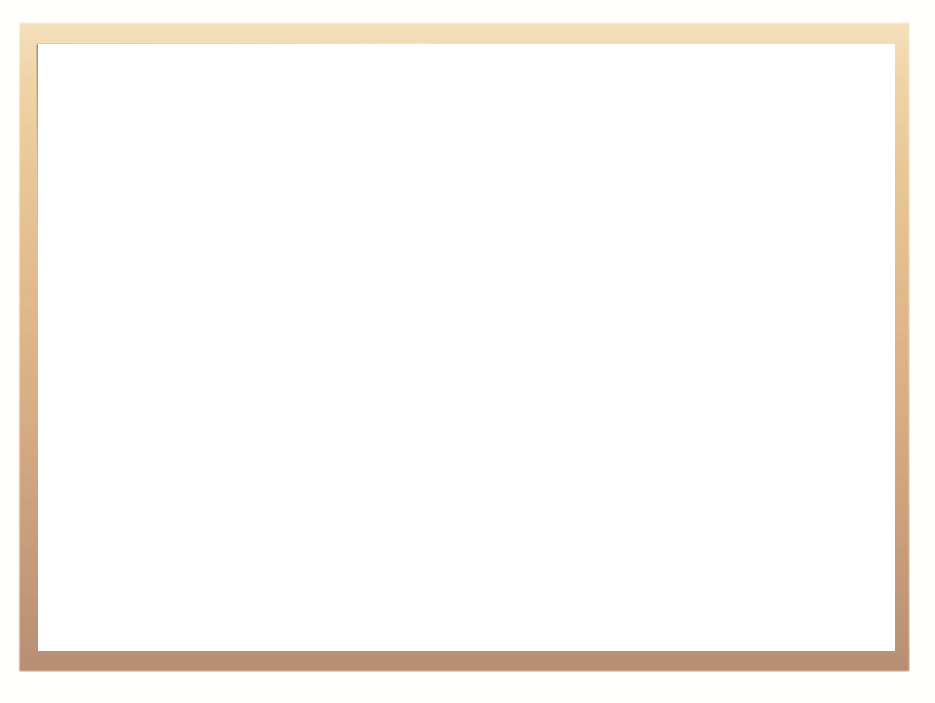 Highlights  of Achievements: 2020/21
Graduates for Scarce skills areas such as Engineering Sciences and Natural and Physical Sciences have exceeded targets:
13 714 Engineering graduates (314 more graduates than the target), 
9 121 Natural and Physical Science graduates (101 more graduates than the target).

In terms of artisan development, 15 107 (80%) artisans were found competent when measured against the revised target of 19 000 artisans  - under performance due to COVID-19 as INDLELA had to close several times.
Five year Outcomes
24
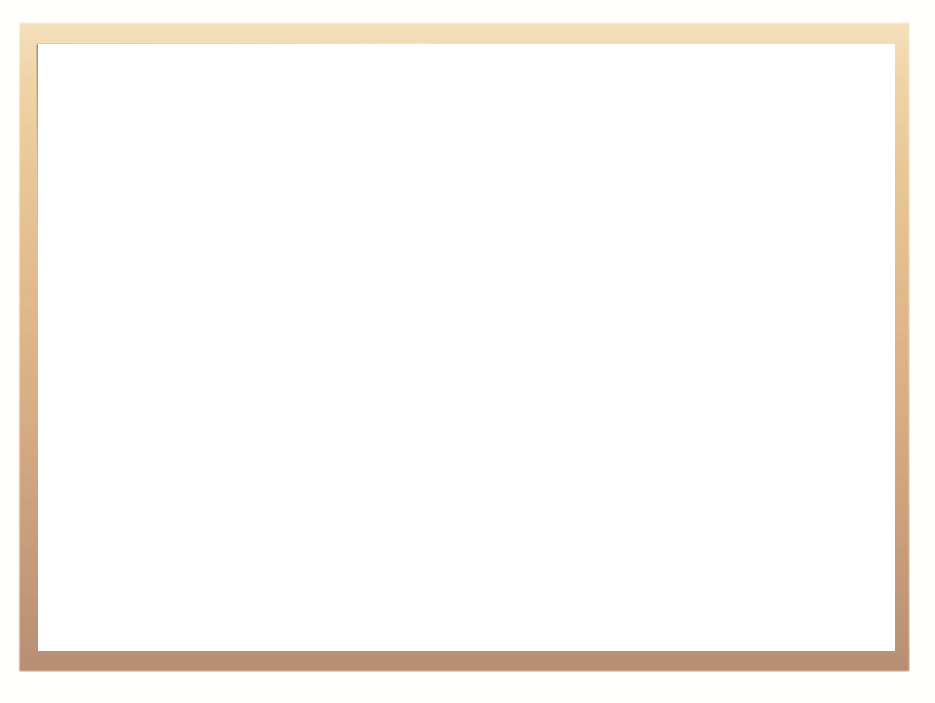 Highlights of Achievements: 2020/21
Continued to implement the transformation agenda of the Department in the higher education system through the  ‘Staffing South African Universities’ Framework (SSAUF):
New Generation of Academics’ Programme (NGAP) –(100 posts allocated to 24 universities)
The Future Professors Programme –( 25 awards)
University Staff Doctoral Programme (designed to support staff to obtain doctorates - universities have allocated 47% of the grant to staff development activities)

Developed a National Policy on Student and Community Support Services to improve the quality of learning at  CET colleges.
Developed a strategy to build the capacity of TVET college lecturers and managers to improve teaching and learning.
Five year Outcomes
25
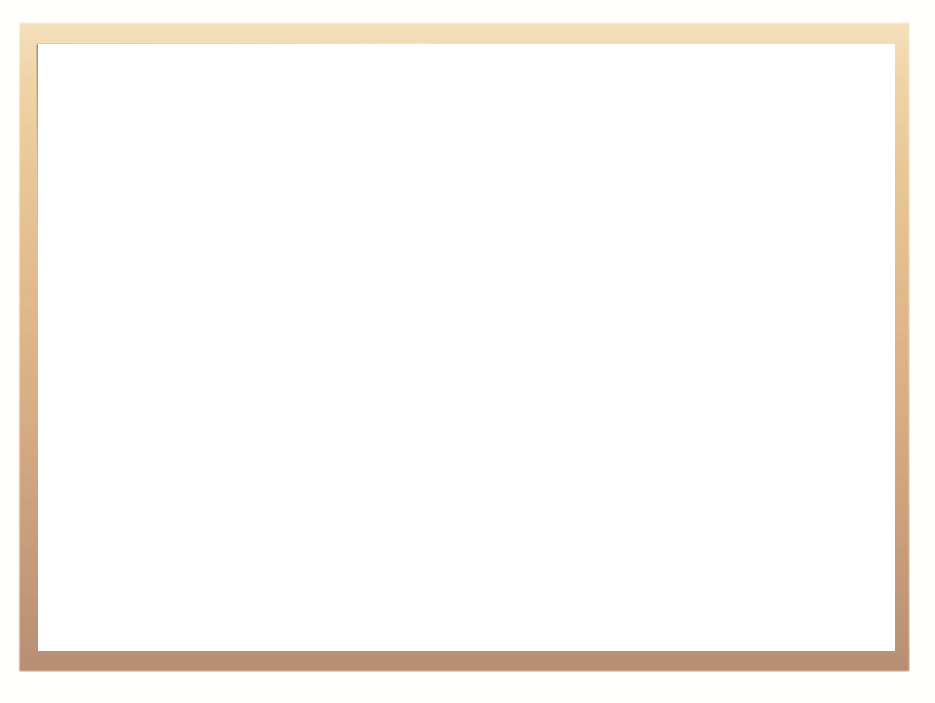 Highlights  of Achievements: 2020/21
The Minister launched two critical research reports from the Labour Market Intelligence Programme:
The 2020, National List of OIHD comprising of occupations for which labour demand is high and increasing. 
A Technical Report in relation to the 2020 List of Critical Skills in support of the Department of Home Affairs in its work in relation to the recruitment of critically skilled foreign nationals, especially where the South African labour market in the short- to medium-term is unable to provide the required skills.
Developed a Skills Strategy for the ERRP which was presented at  the Cabinet Lekgotla convened on 29 January 2021 – it is currently being finalised following a protracted consultation process.
Five year Outcomes
26
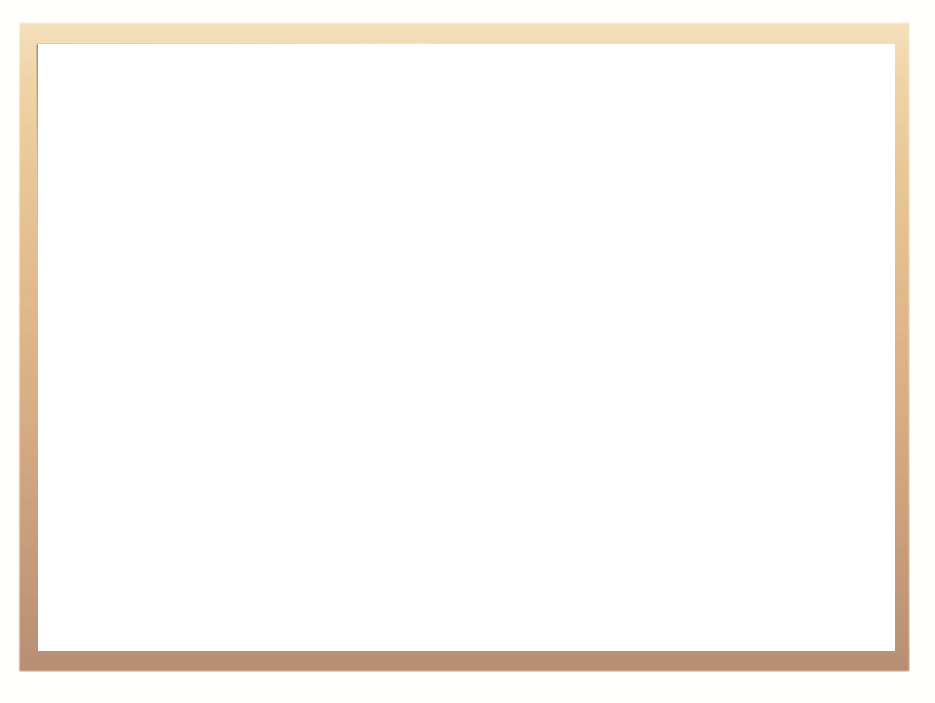 Highlights  of Achievements: 2020/21
Provided support to universities for entrepreneurship education and development, as well as the development of leadership and management skills through EDHE and HELMP.

Developed a plan on the establishment of entrepreurship hubs in TVET colleges. 

Expanded programme provisioning at CET colleges to include occupational skills programmes (in collaboration with SETAs).

Developed a strategy on the placement of lecturers in Industry for experiential learning
Five year Outcomes
27
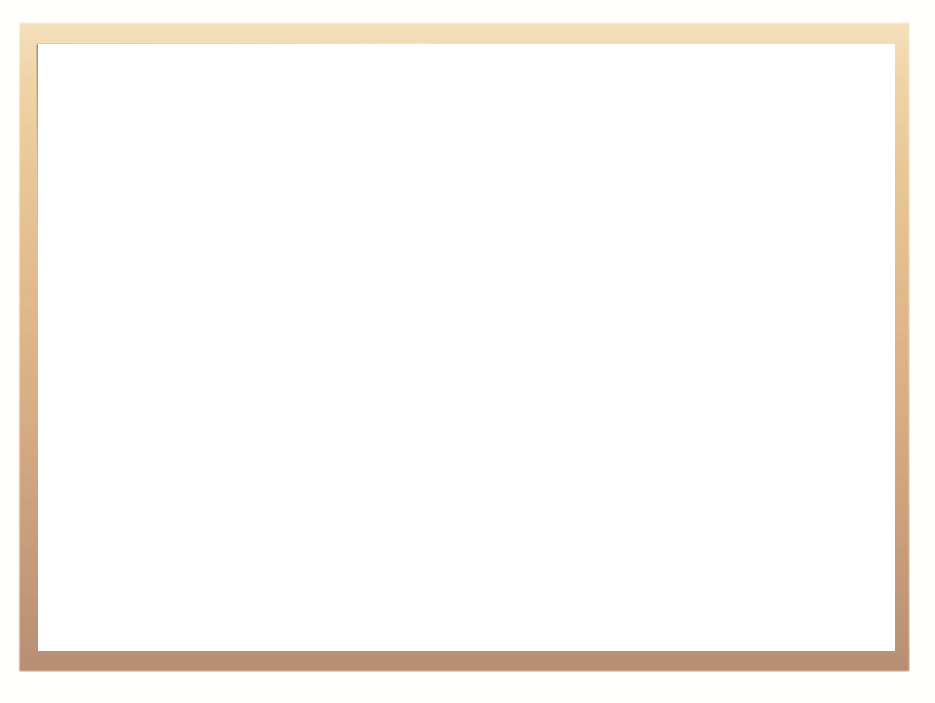 Performance against the 2020/21 APP targets
Of the 32 system targets, 11 (34%) were achieved, and 21 (66%) were not achieved.
Performance per sector:
University Education = 6 (43%), 
TVET Colleges = 4 (36%), 
Skills Development =0 (0%)
CET Colleges =1 (17%)
Of the 86 targets for the year under review, 60 (70%) targets were  achieved while 26 (30%) were not achieved.
28
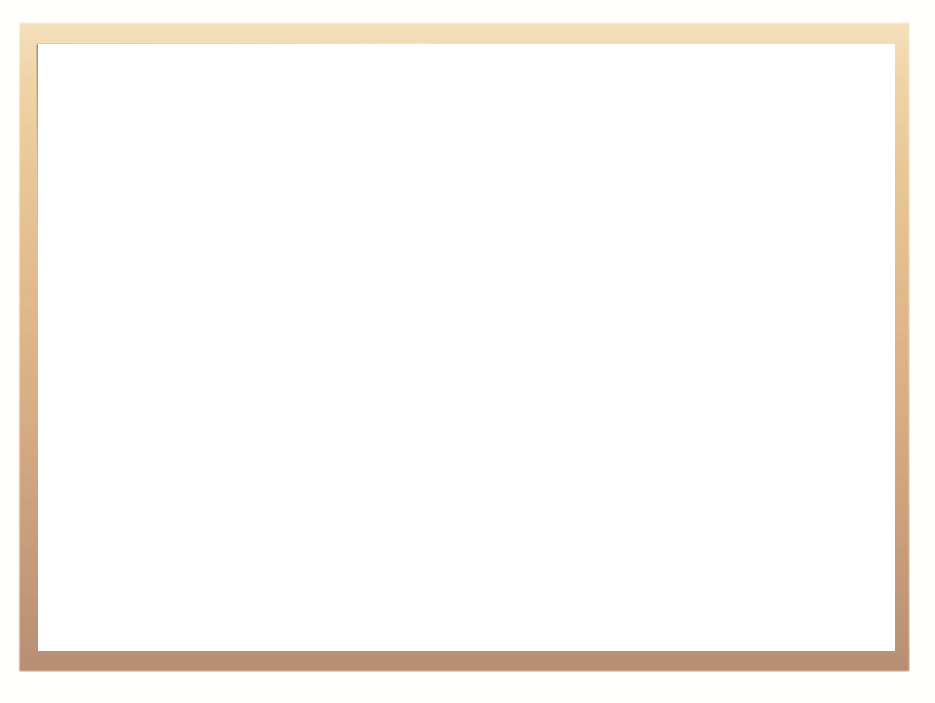 Consolidated Performance: 2020/21 APP targets
Total number of targets: 118 (system and DHET direct outputs)
Achievements: 71 (60%) 
Targets not achieved: 47 (40%)
29
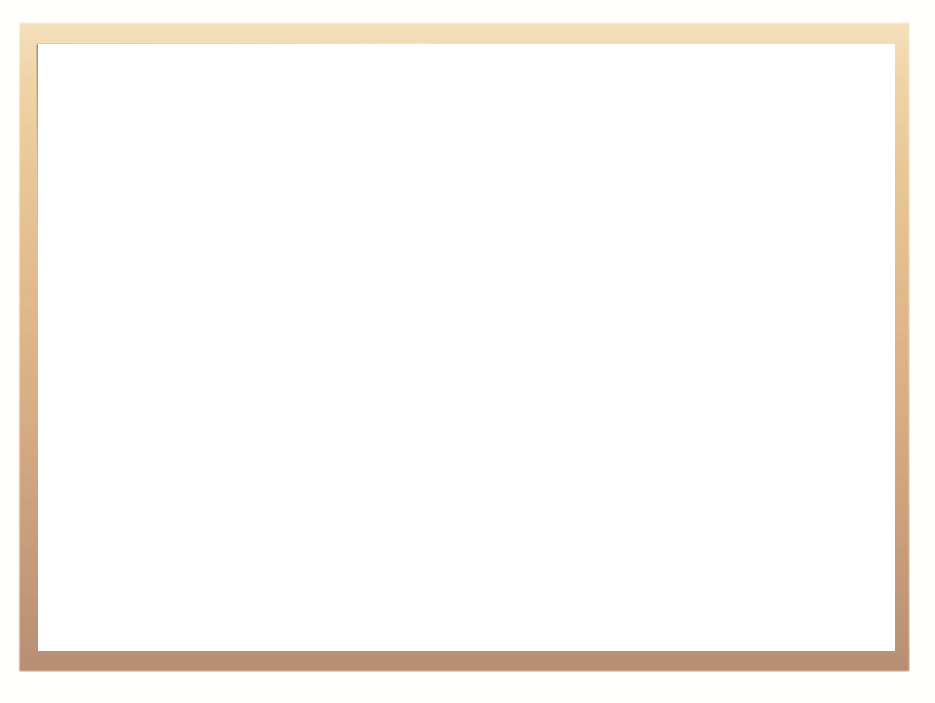 Programme Performance Annual Targets (2020/21)
Programme 1: 	Number of Targets: 7
                               	Number of Targets achieved: 4
			Number of Targets Not Achieved: 3
30
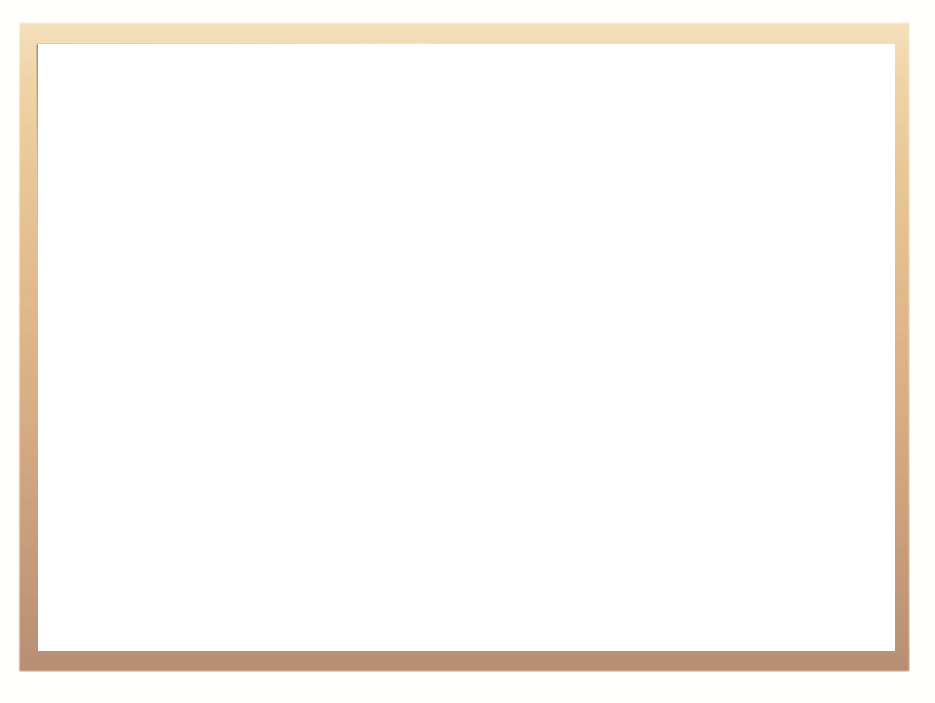 Targets not achieved and reasons for non achievement
31
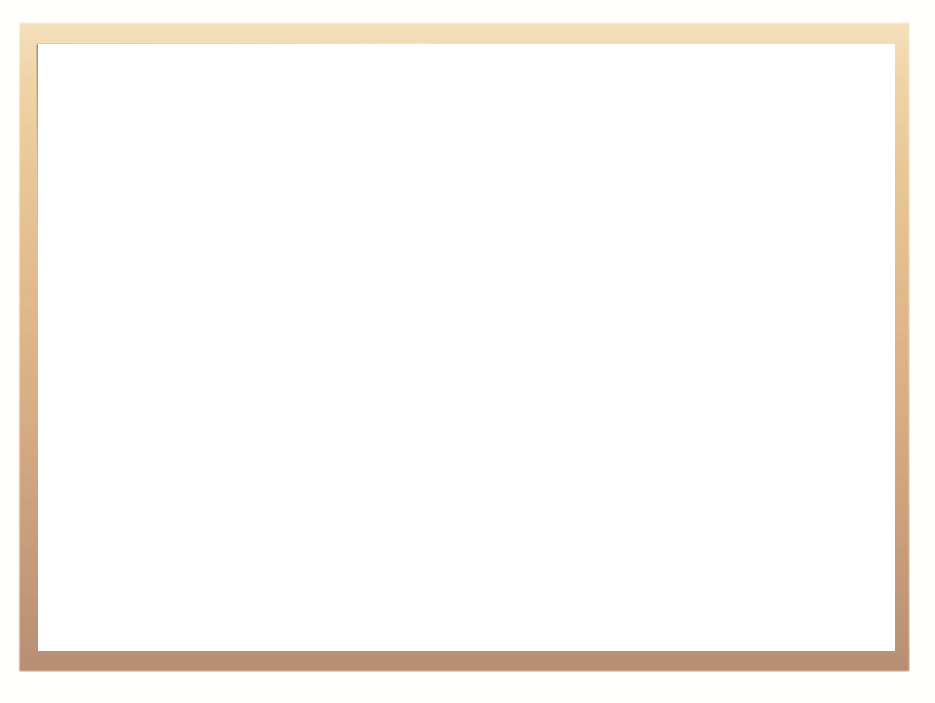 Programme Performance against Annual Targets
Programme 2: Number of Targets: 12
                              Number of Targets achieved: 8
			 Number of Targets Not Achieved: 4
32
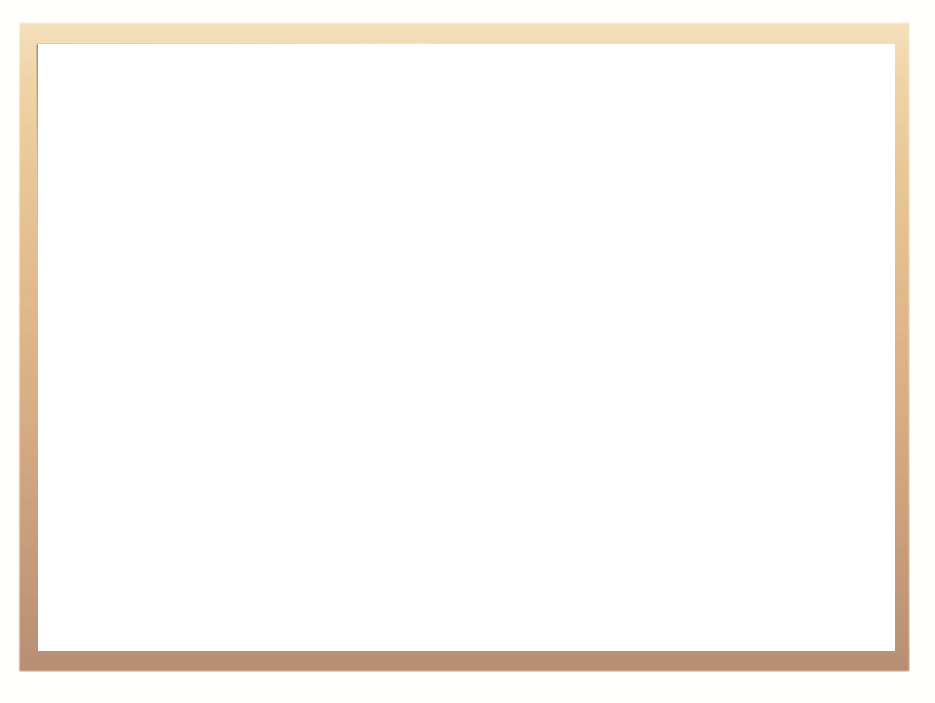 Programme Performance against Annual Targets (2020/21)
33
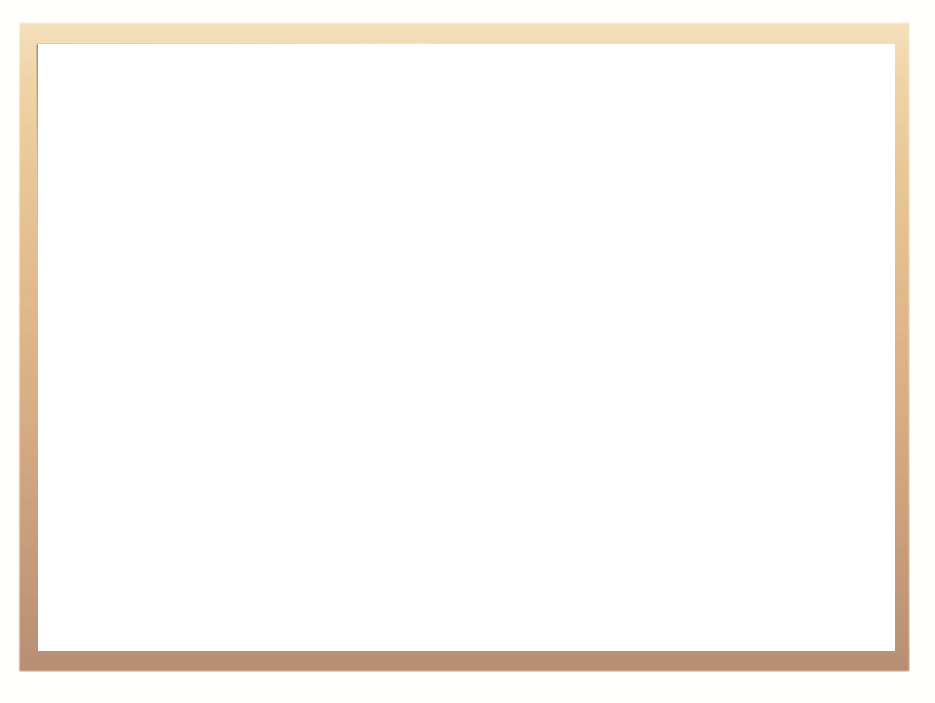 Targets not achieved and reasons for non achievement
34
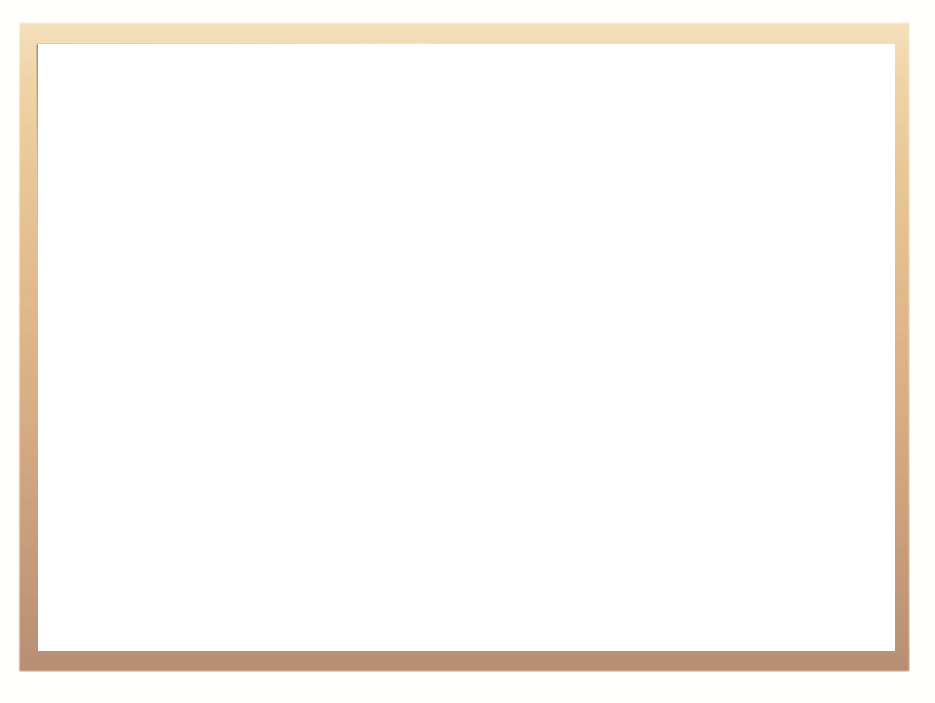 Programme Performance against Annual Targets (2020/21)
Programme 3: University Education 
Number of Targets: 23
Number of Targets achieved: 21
Number of Targets Not Achieved: 2
35
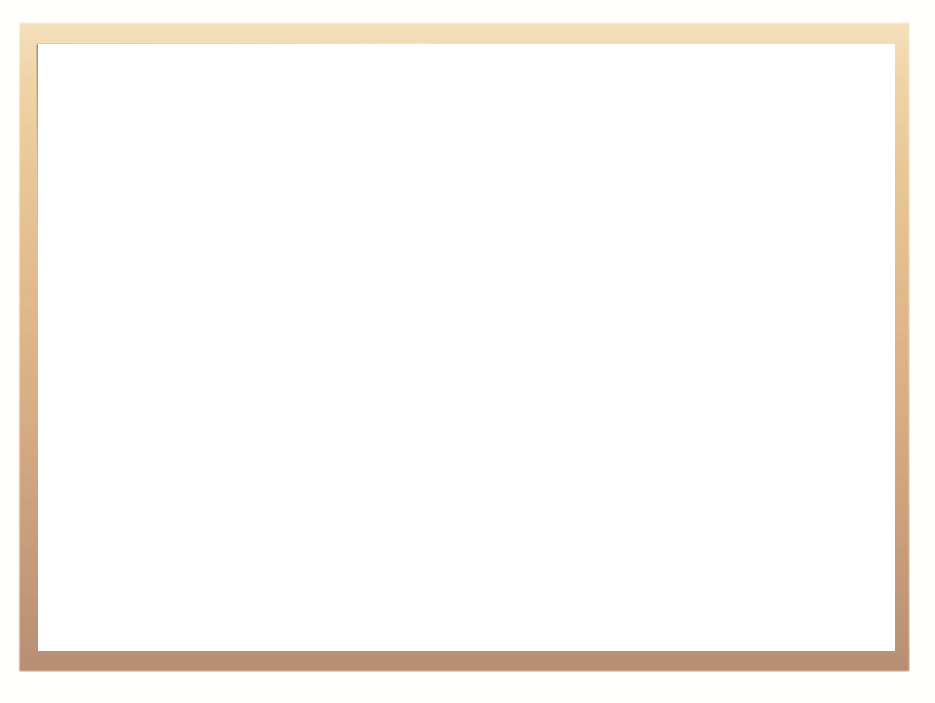 Programme Performance against Annual Targets (2020/21)
36
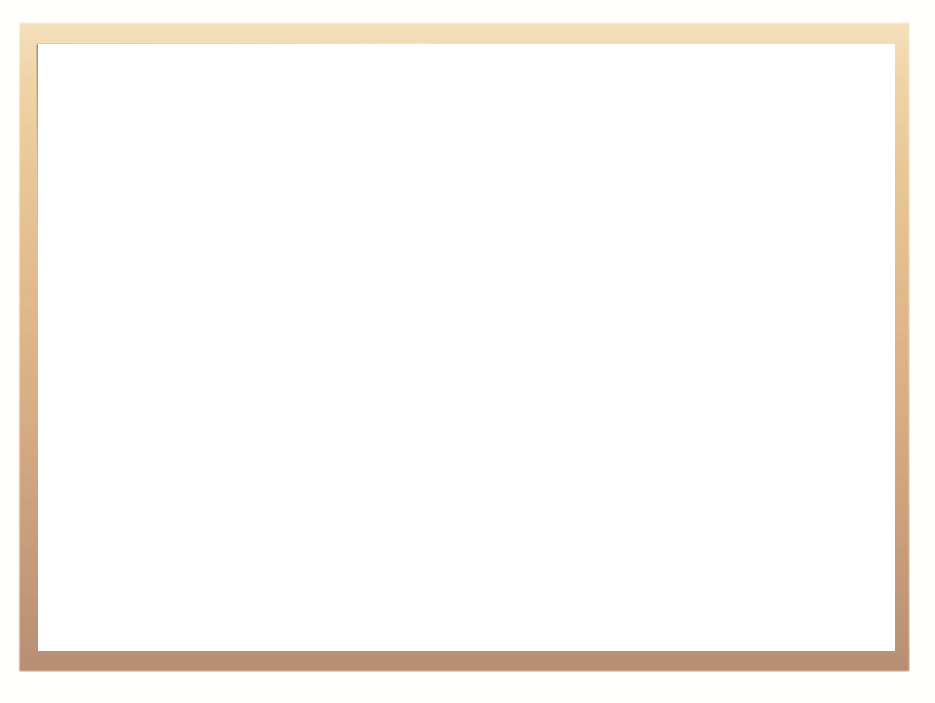 Programme Performance against Annual Targets (2020/21)
37
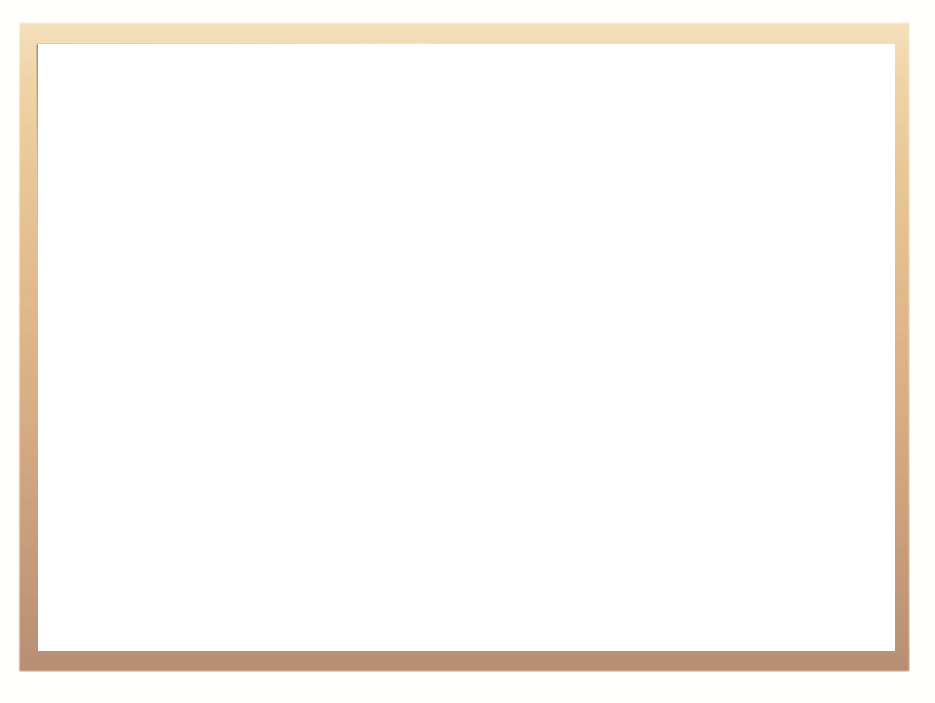 Programme Performance against Annual Targets (2020/21)
38
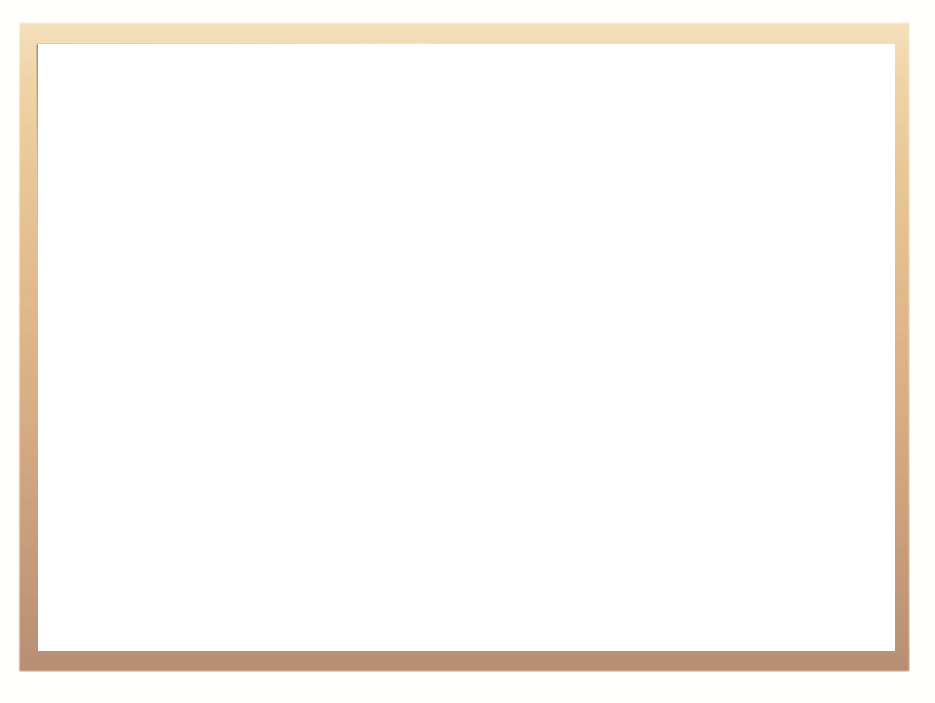 Targets not achieved and reasons for non achievement
39
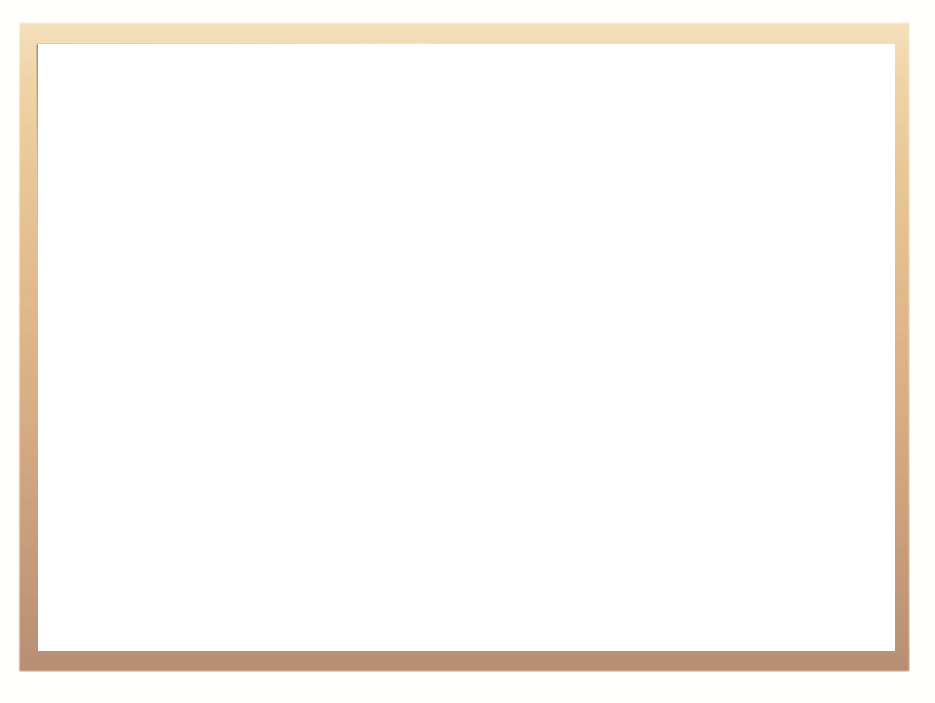 System performance: University Education
40
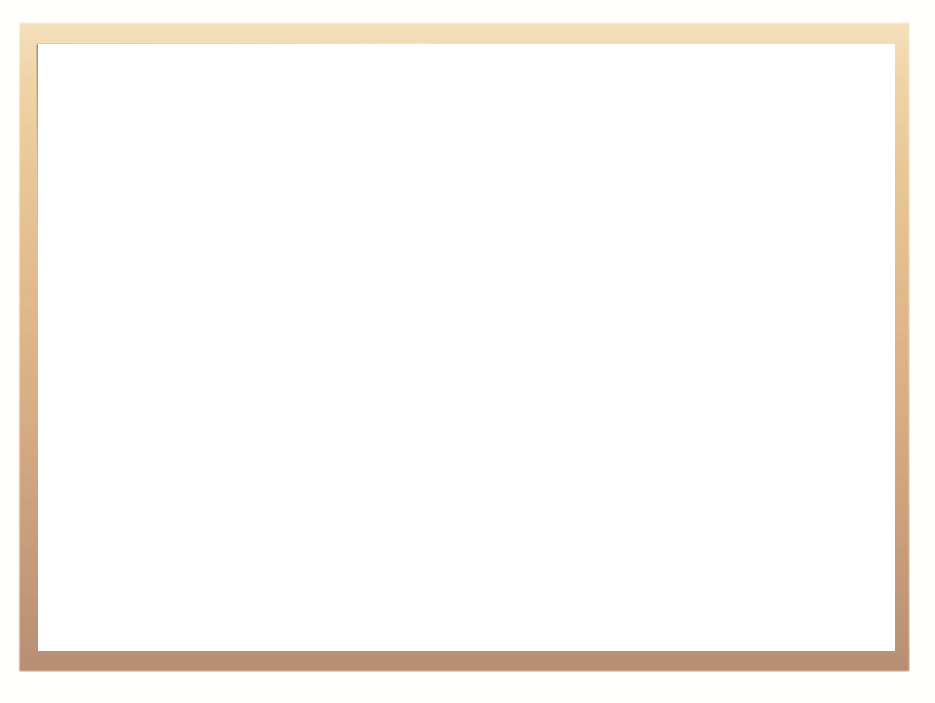 University System Targets not achieved and reasons for non achievement
41
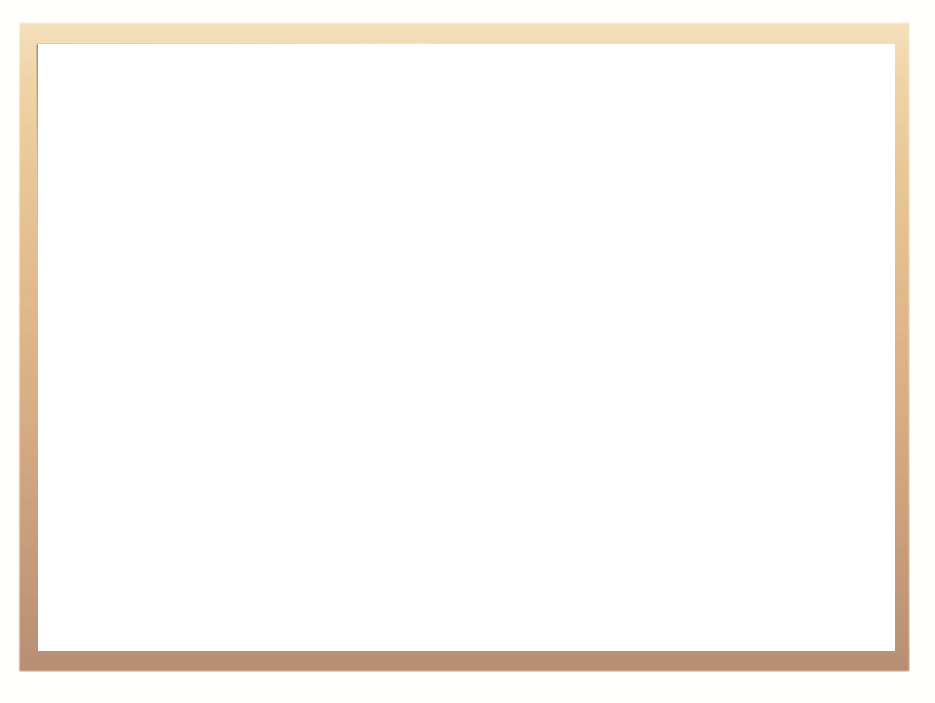 University System Targets not achieved and reasons for non achievement
42
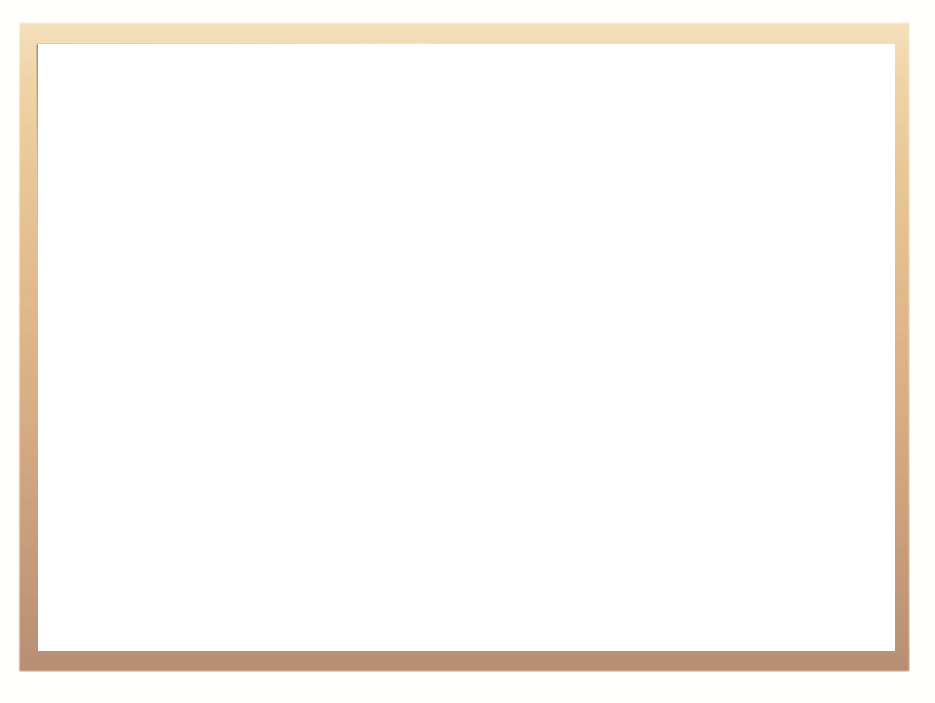 Programme Performance Annual Targets
Programme 4: TVET
Number of Targets: 19
Number of Targets achieved: 13
Number of Targets Not Achieved: 9
43
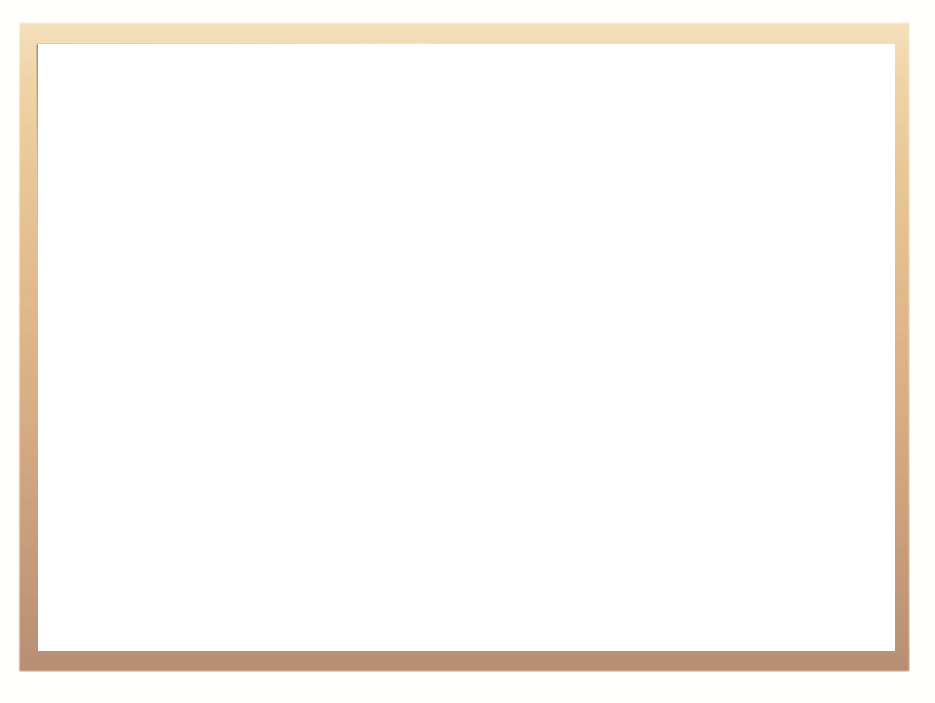 Programme Performance Annual Targets
Programme 4: TVET
44
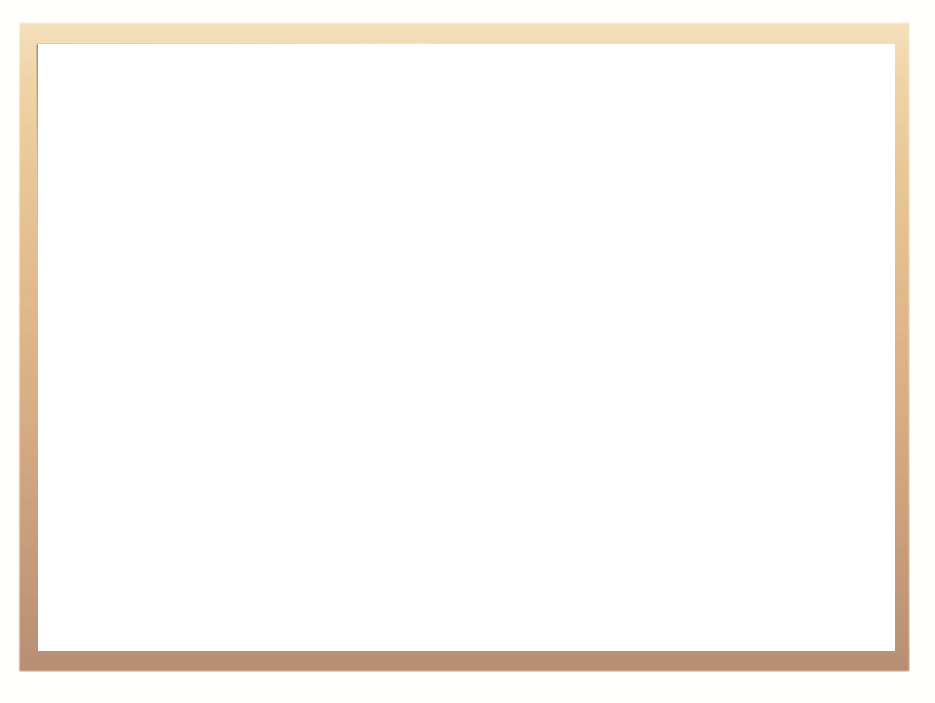 Programme Performance Annual Targets
Programme 4: TVET
45
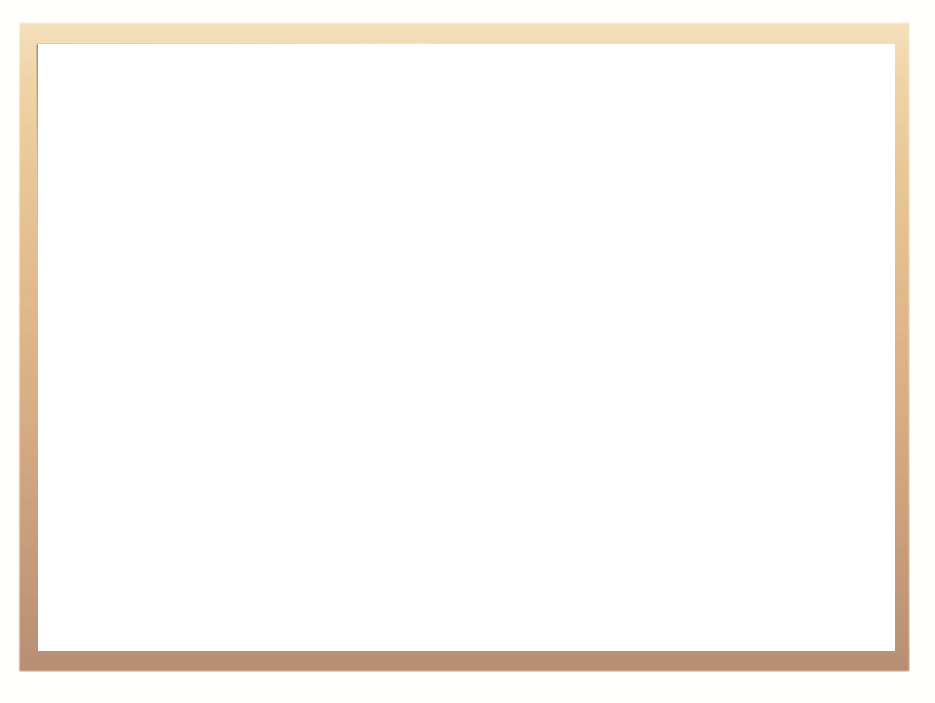 Targets not achieved and reasons for non achievement
Programme 4: TVET
46
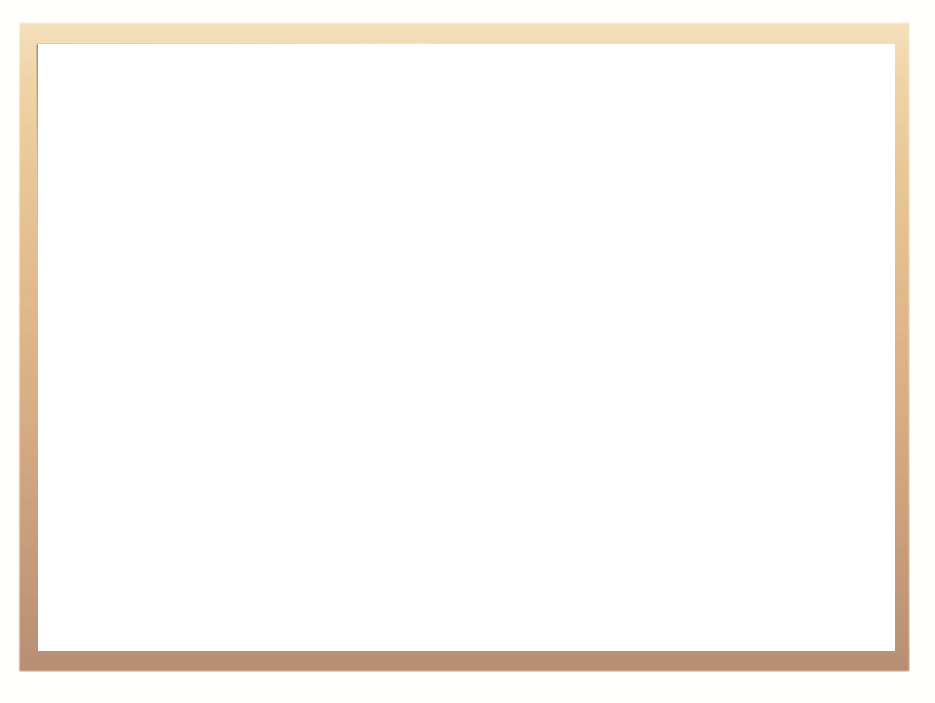 Targets not achieved and reasons for non achievement
Programme 4: TVET
47
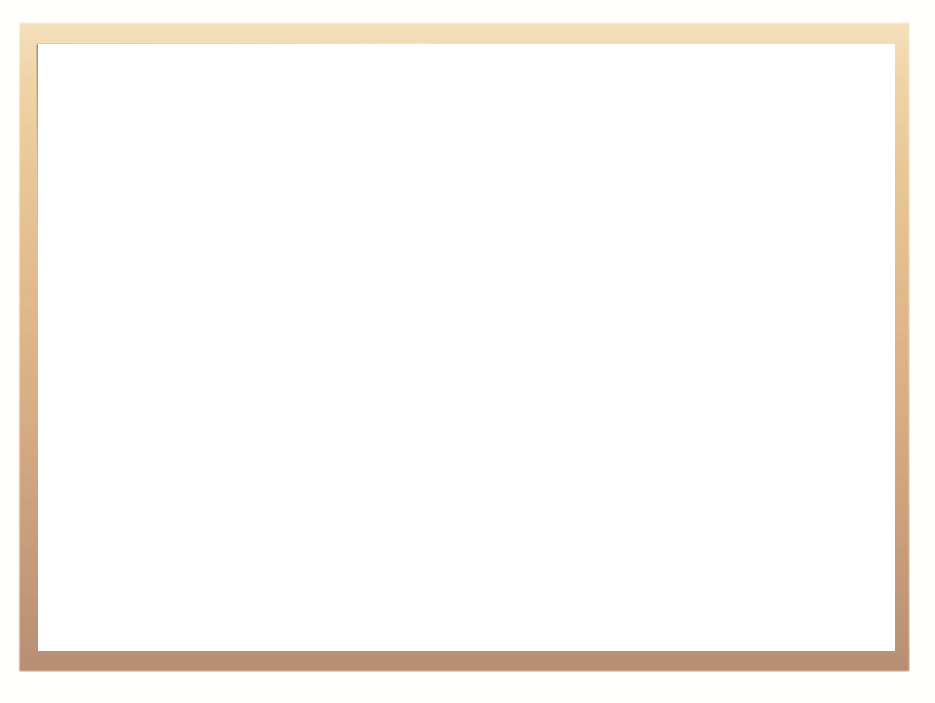 System performance: TVET
Programme 4: TVET
48
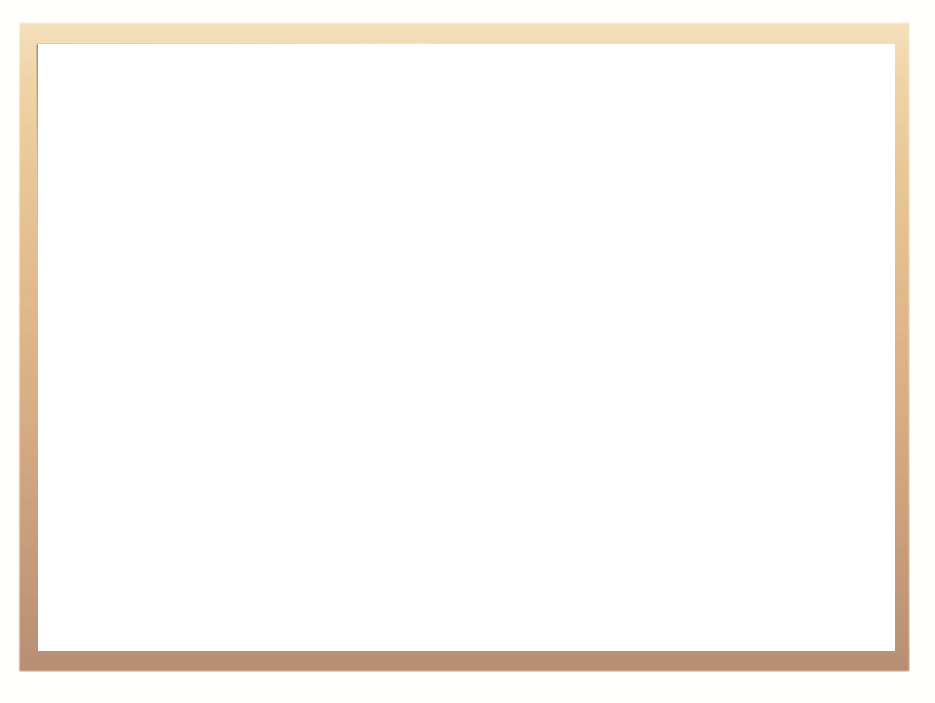 TVET System Targets not achieved and reasons for non achievement
49
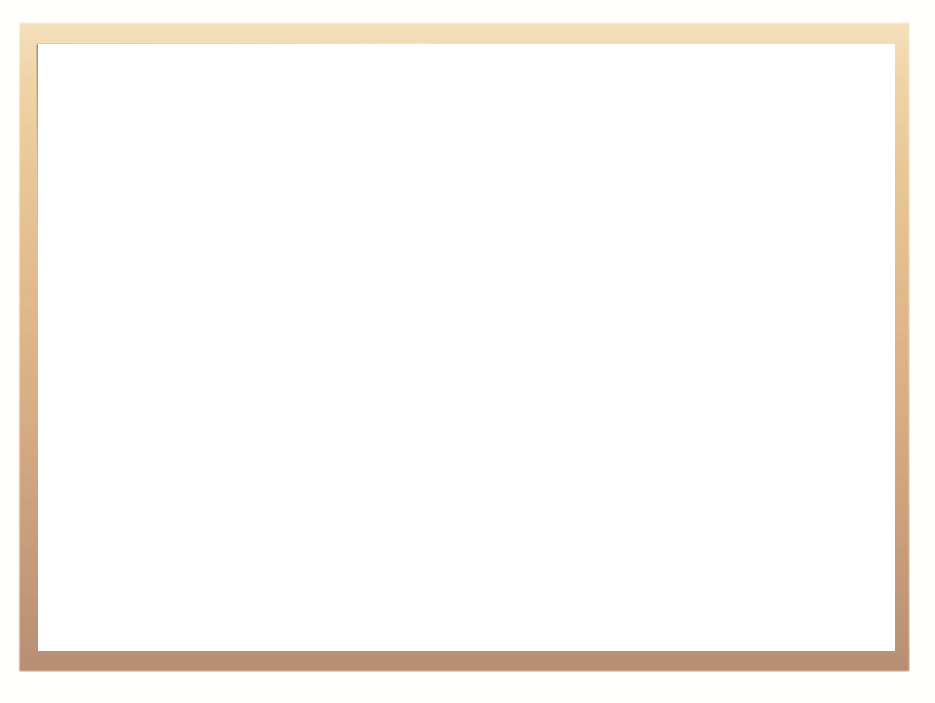 TVET System Targets not achieved and reasons for non achievement
50
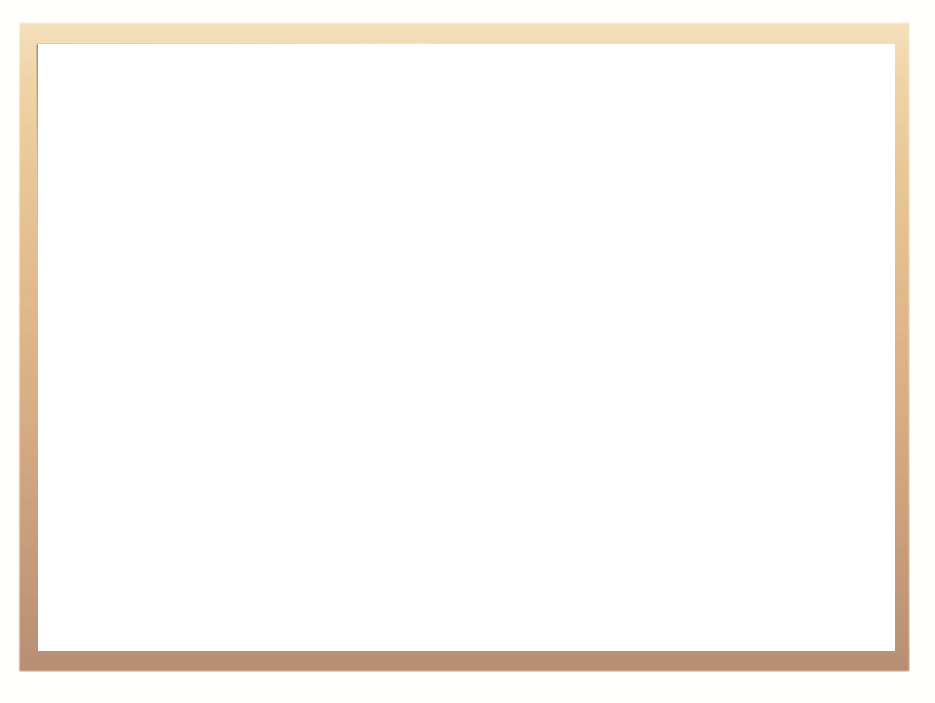 Programme Performance against Annual Targets (2020/21)
Programme 5: Skills Development
Number of Targets: 11
Number of Targets achieved: 6
Number of Targets Not Achieved: 4
51
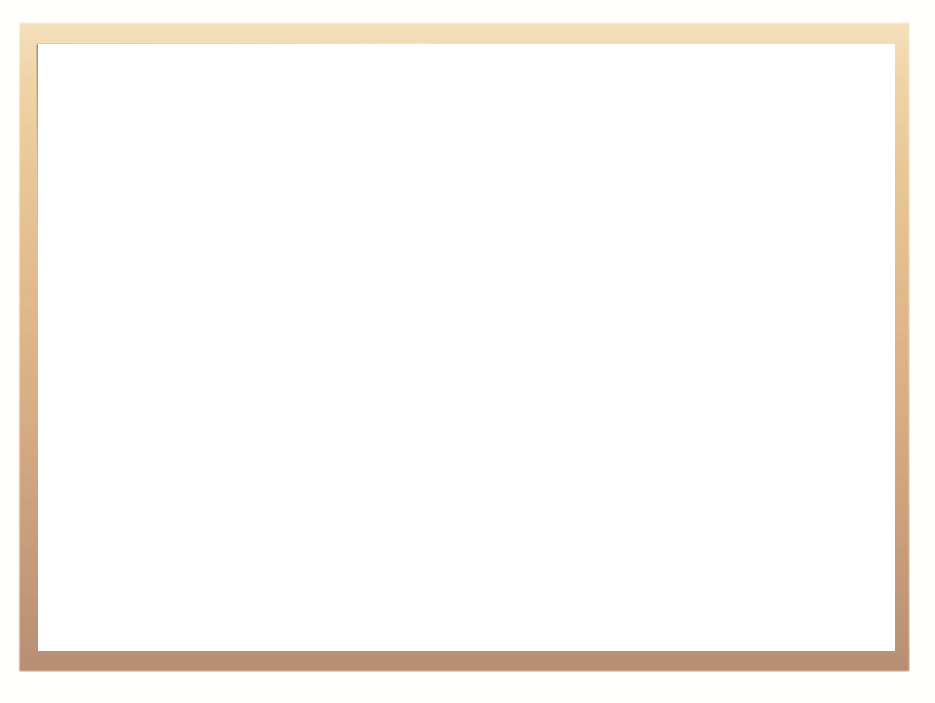 Targets not achieved and reasons for non achievement
Programme 5: Skills Development
52
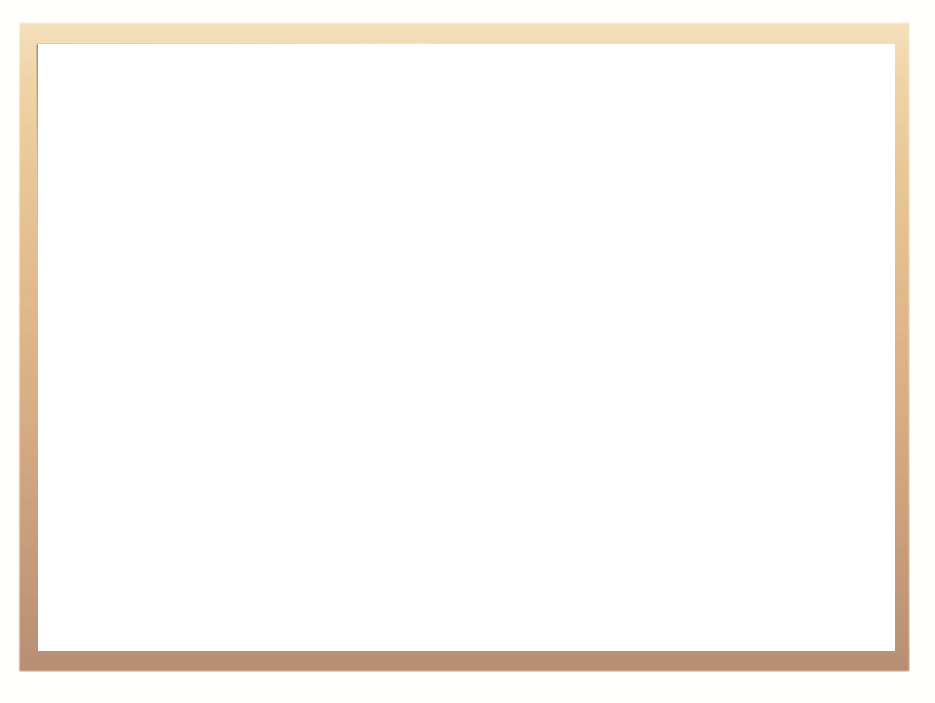 Programme Performance against Annual Targets CET
Programme 6: CET
Number of Targets: 14
Number of Targets achieved: 8
Number of Targets Not Achieved: 6
53
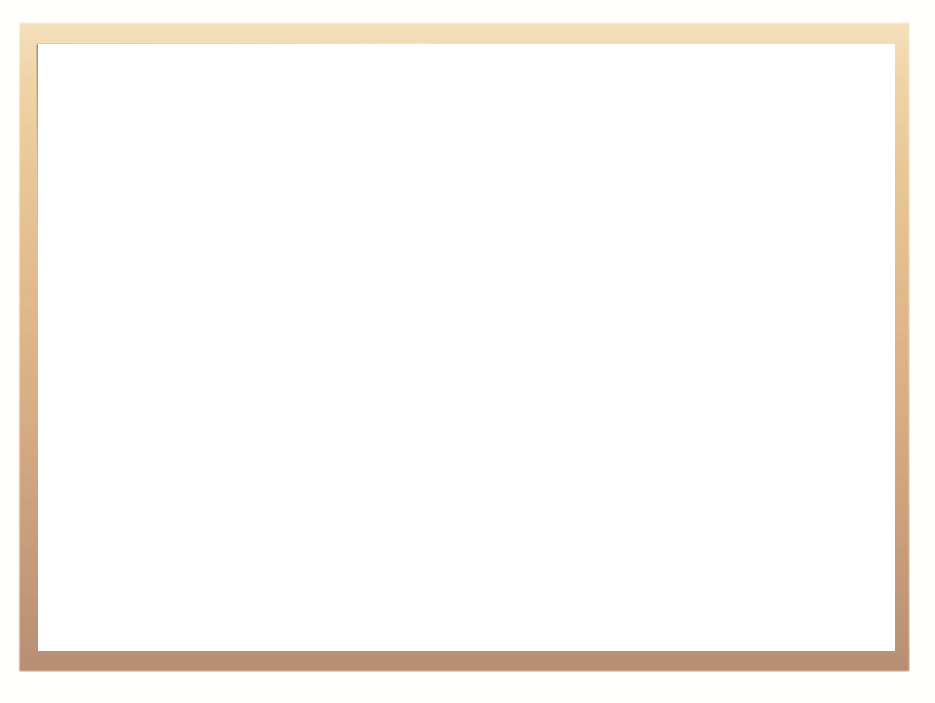 Programme Performance against Annual Targets CET
Programme 6: CET
54
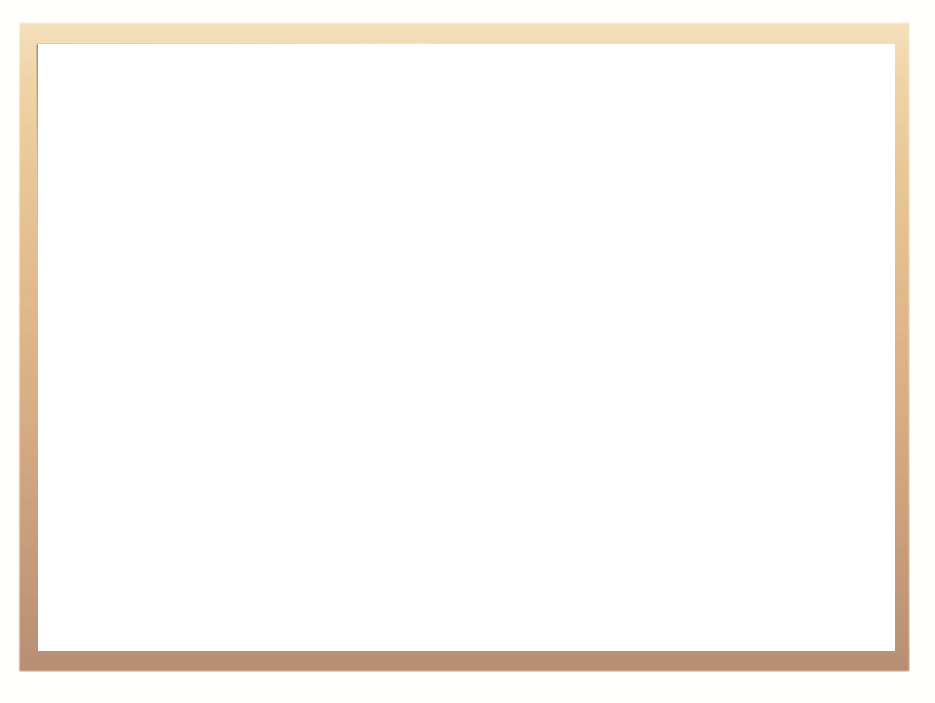 Targets not achieved and reasons for non achievement
Programme 6: CET
55
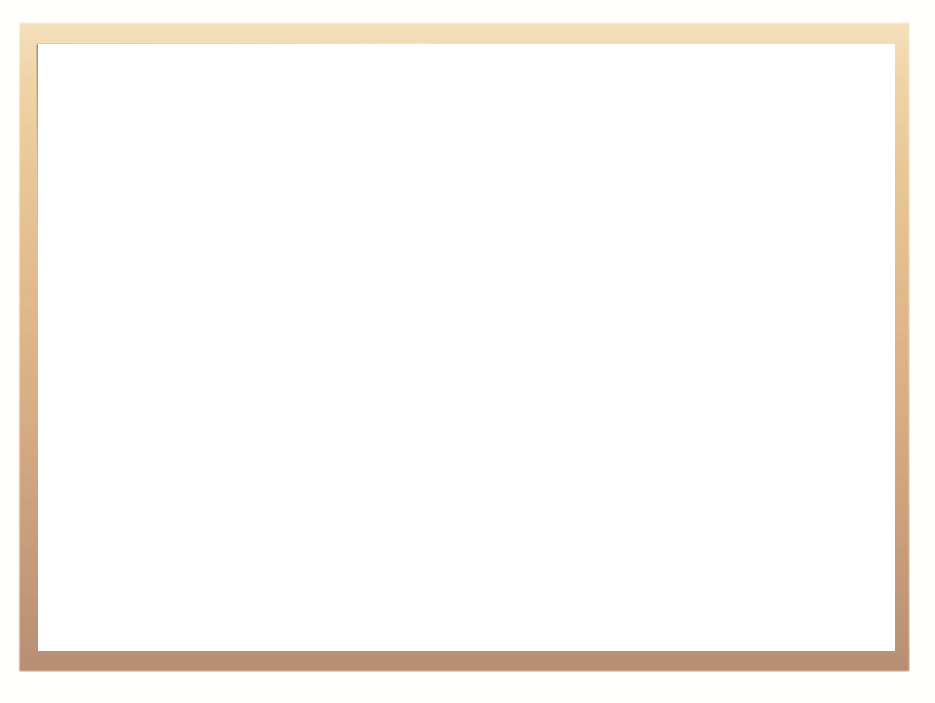 Targets not achieved and reasons for non achievement
Programme 6: CET
56
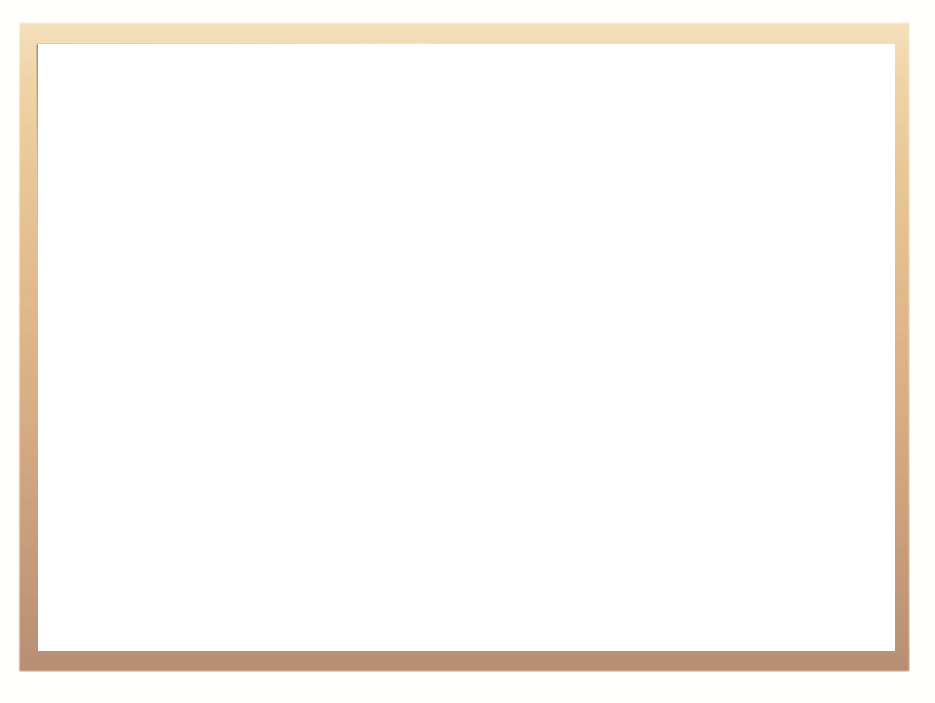 CET System Performance
57
Financial Information
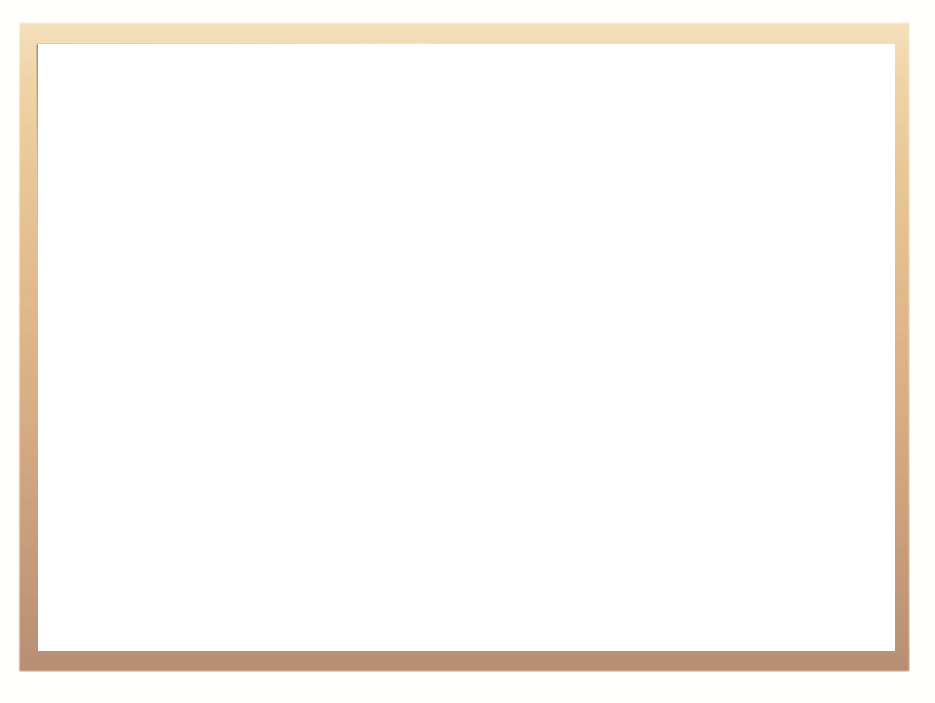 Annual Report: Part E
Financial Information
Financial information presented in the Annual Report (Part E) comprises of the following:
The Report of the Accounting Officer
The Report of the Audit Committee
The Report of the Auditor-General to Parliament
Financial Statements (including the Appropriation Statement, Notes to the Appropriation Statement, Statements of Financial Performance, Financial Position and Changes in Net Assets as well as the Cash Flow Statement, Accounting Policies, Notes to the Annual Financial Statements and Supplementary Annexures)
The focus on this section is on the following aspects:
A brief summary of each report
A summary of the Financial Statements
The Action Plan to address audit findings and to enhance controls
The impact of the 2020/21 financial outcome on Departmental operations
59
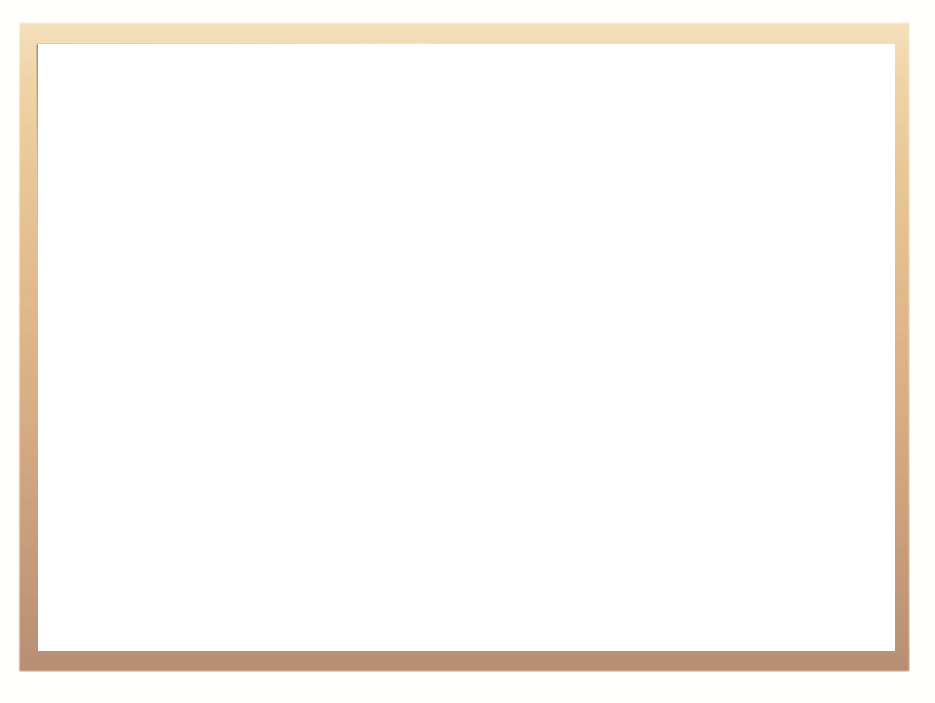 Report of the Accounting Officer
The Report of the Accounting Officer provides a summary of the financial affairs of the Department including an overview of significant events, key policy decisions and spending trends that includes the matters addressed by the relevant Branch Heads on the performance of each Branch.
It further includes a narrative pertaining to services, capacity constraints and organisational arrangements alongside corporate governance arrangements endorsed within the Department.
The Report of the Accounting Officer is presented from page 175 to 202 of the Annual Report
60
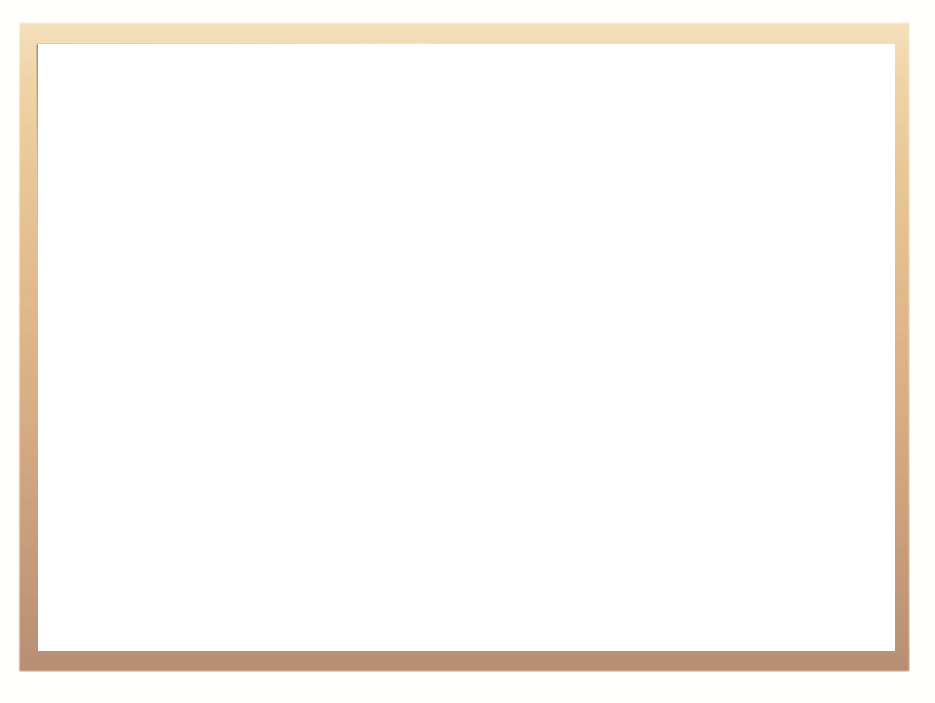 Report of the Audit Committee
The Report of the Audit Committee expresses the Committee’s views on the effectiveness of internal controls within the Department, the quality of reporting in terms of PFMA requirements, as well as the operations of Internal Audit and Risk Management within the Department.
Based on the information contained in the Report, the Audit Committee has expressed its satisfaction with the content and quality of both the interim and annual financial statements.
The performance information reporting still require improvement 
The Committee expressed concerns on the weaknesses in the system of internal control. 
Concerns were raised on action plans that were not effectively and timely implemented during the year.
The Audit Committee accepted the conclusions of the Auditor-General on the AFS and were of the opinion that the audited AFS be accepted and read together with the report of the AGSA
The detail of the Report of the Audit Committee is presented on page 203 and 204 of the Annual Report.
61
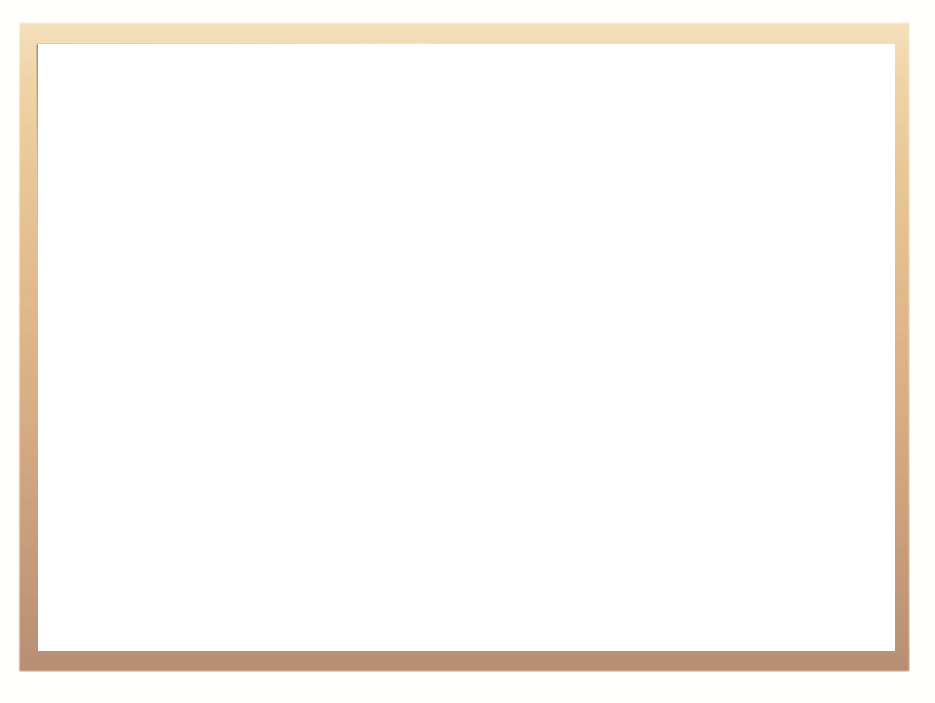 Report of the Auditor-General
The Report of the Auditor-General is available from page 205 to 208 of the Annual Report.
The Department received an unqualified audit opinion regarding its financial statements, without material misstatements.
Material findings were, however, identified on the usefulness and reliability of the performance information on the following:
Percentage of TVET college lecturing staff appropriately placed in industry or in exchanges programmes
Number of TVET college students completing NC(V) level 4 annually
Number of TVET college students completing N6 qualification annually 
Procurement and contract management (Non-compliance)
Some goods and services were procured without inviting competitive bids
62
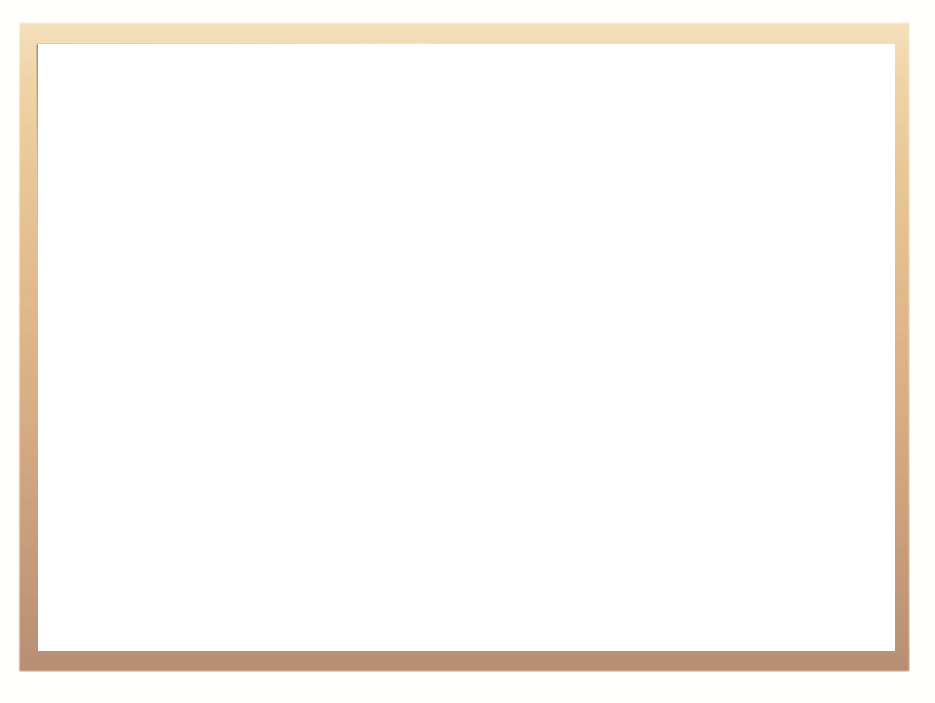 Financial Statements:
Appropriation Statement
The Appropriation Statement provides an indication of the Department’s spending against the final Appropriated Funds for the year.
In summary, the position is as follows:	    	    R’000
Final Appropriation:			106 507 918
Including: Voted Funds			94 094 944
	Direct Charges (Skills Development Levies)	12 412 974
Actual Expenditure:			106 110 453
	Including	Voted Funds	93 697 479
		Direct Charges	12 412 974	                        
Variance (Underspending)			      397 465(0.4%)
The variance is within National Treasury parameters of 8%
Detailed Information per Programme and Economic Classification is presented from page 210 to 233 of the Annual Report
63
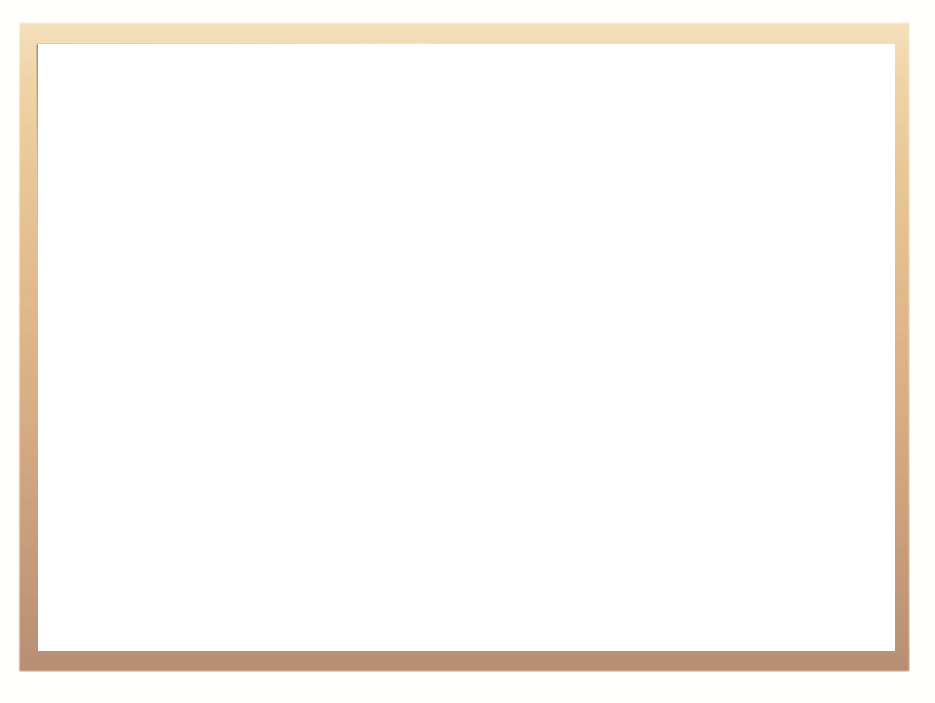 Financial Statements:
Appropriation Statement
The spending analysis per programme was as follows:
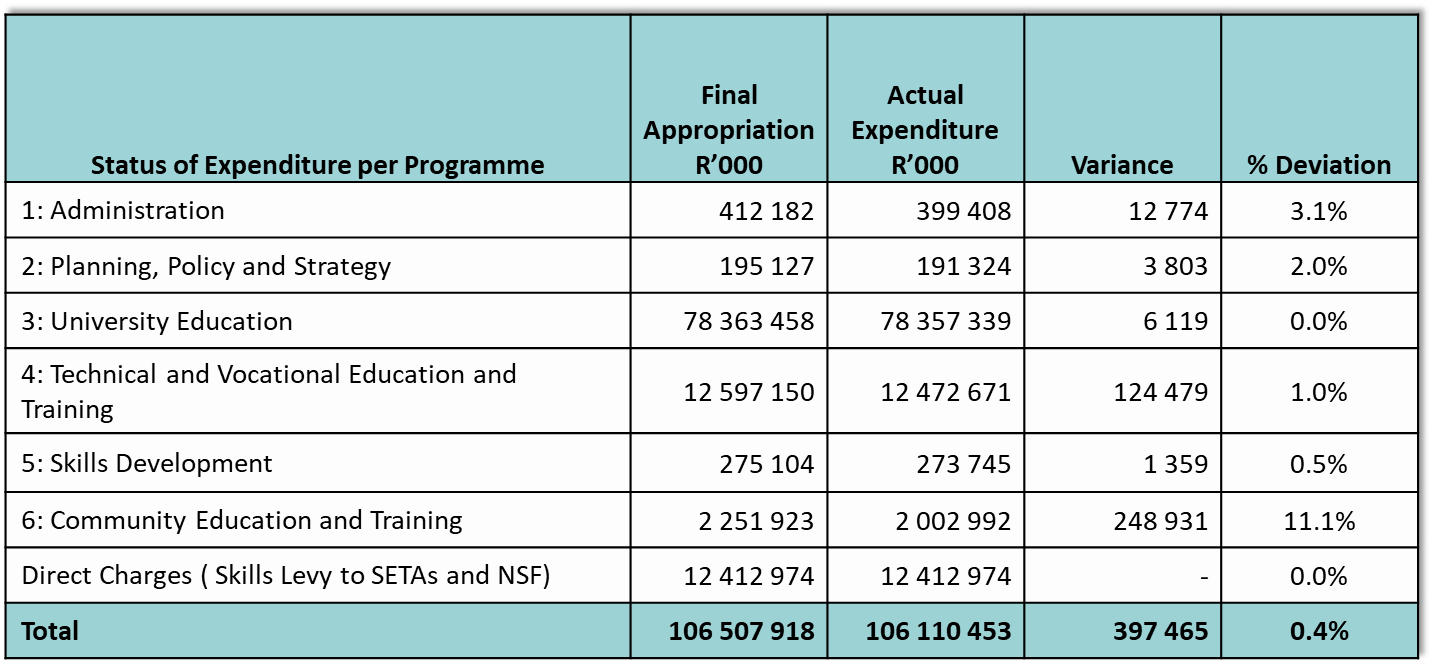 64
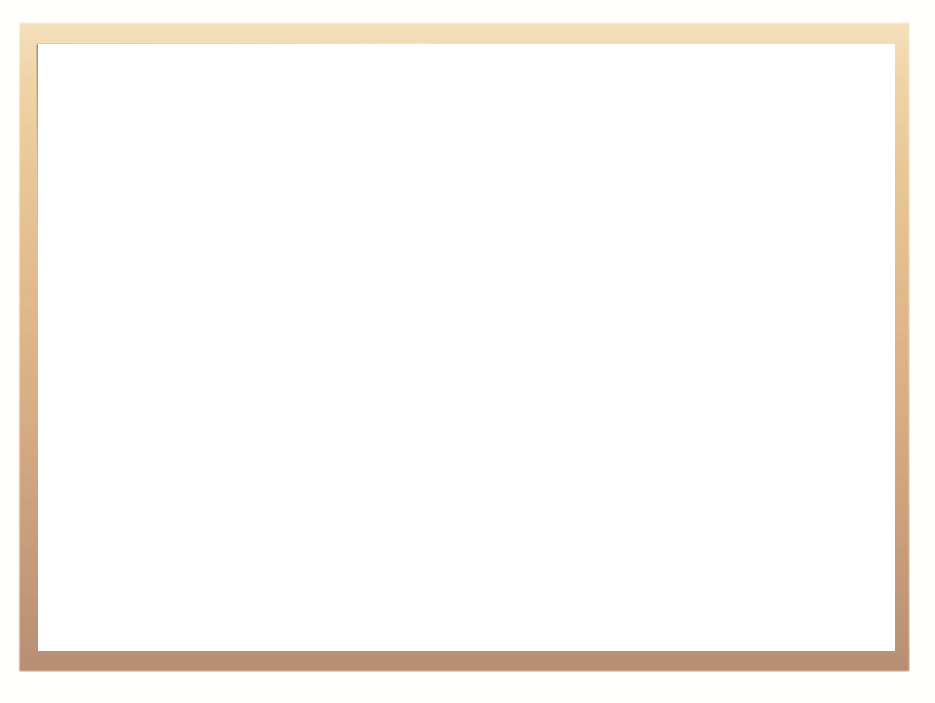 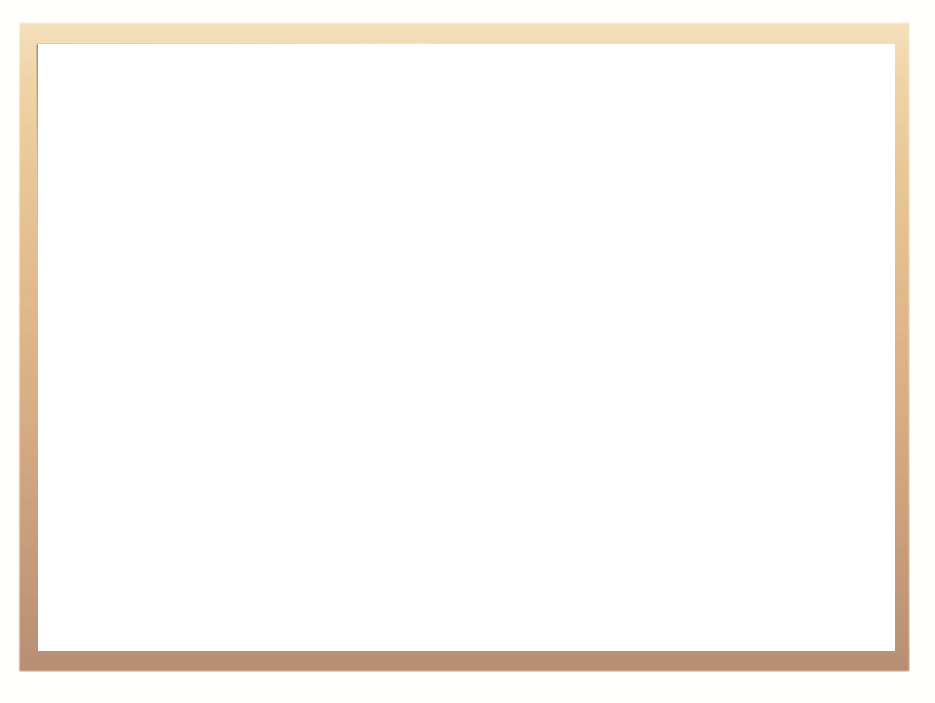 Spending on Top 10 Goods and Services Items
Financial Statements:
Appropriation Statement
The spending analysis per economic classification was as follows:
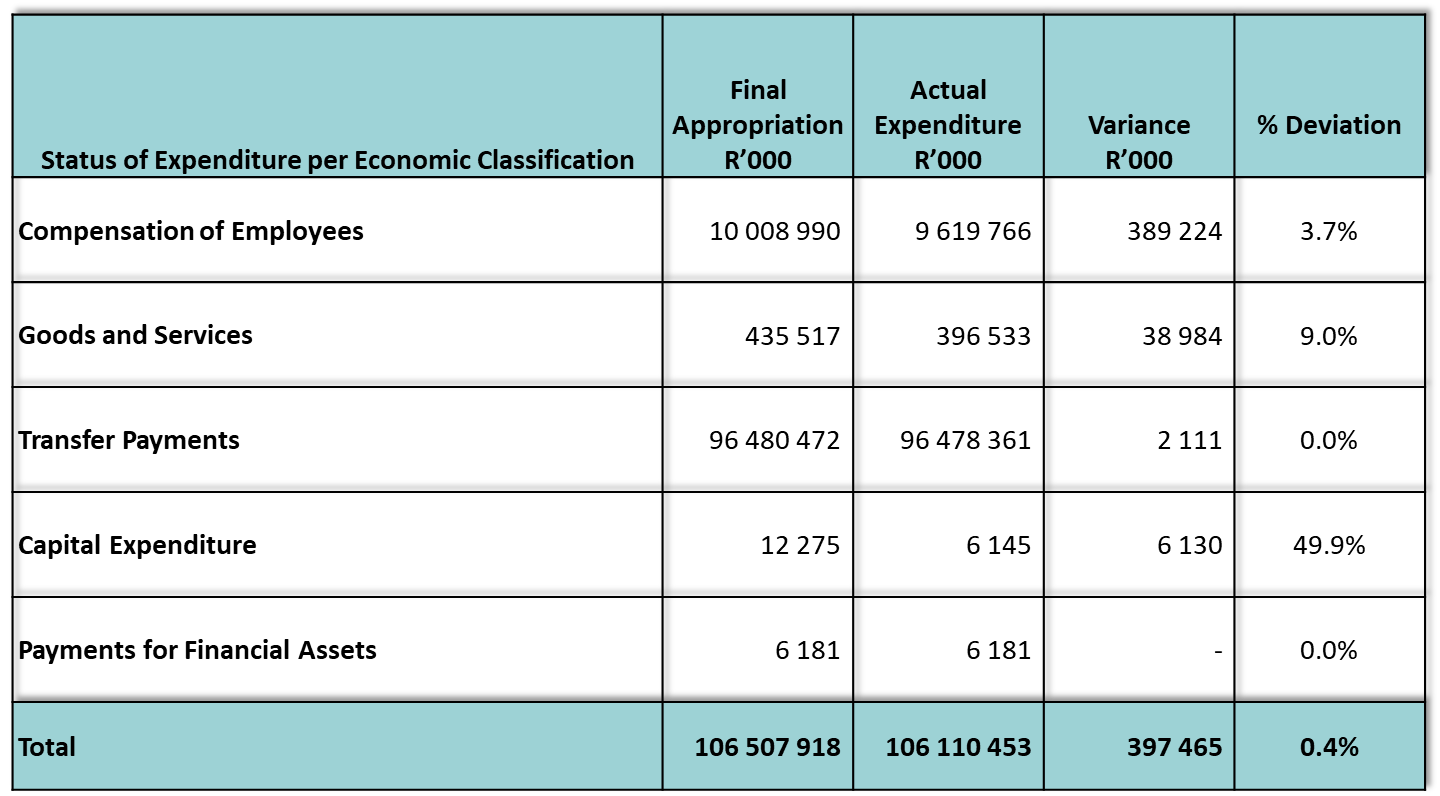 65
65
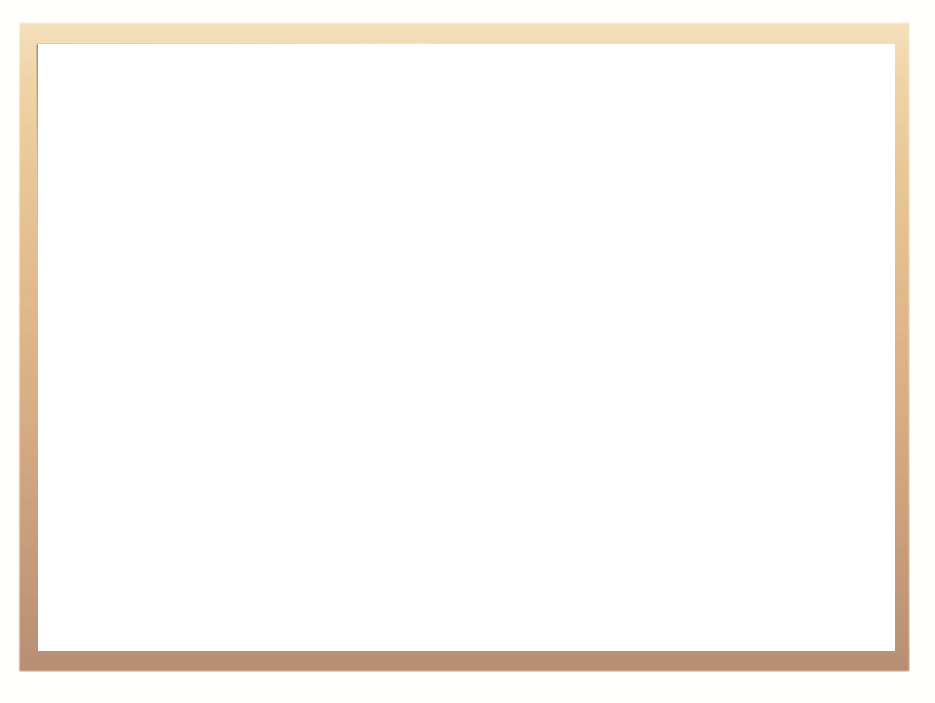 2020/21: Transfers and Subsidies
66
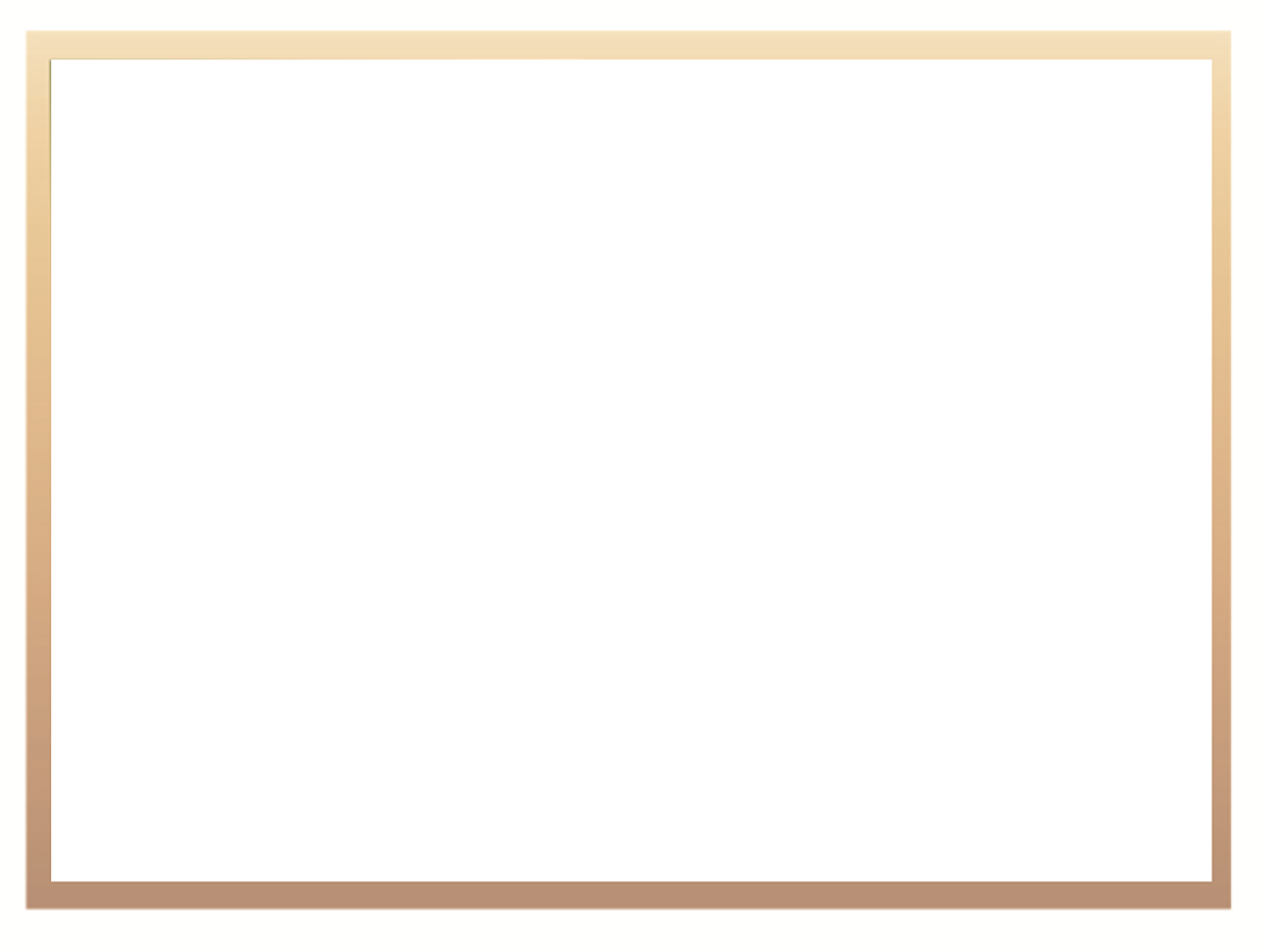 2020/21: COVID 19 EXPENDITURE
67
67
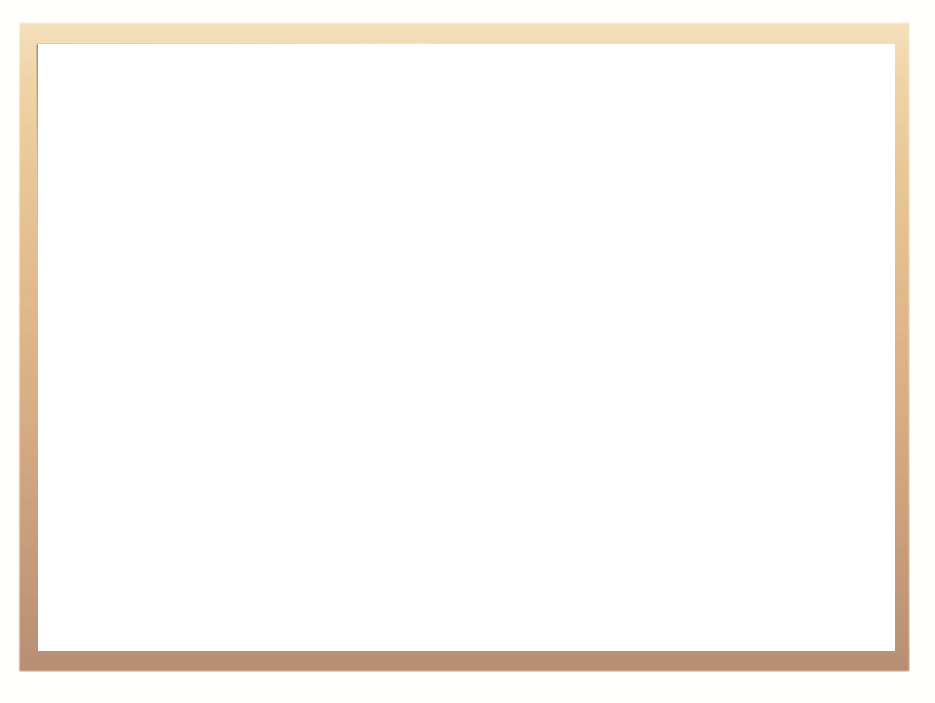 Financial Statements: Irregular Expenditure
R10.674 million was incurred in 2020/21.
The closing balance for Irregular expenditure for the 2020/21 financial year amounts to R148.913 million as reflected under Note 25 of the Financial Statements (Page 259). 
The detail of the amount of R148.913 million is as follows:
68
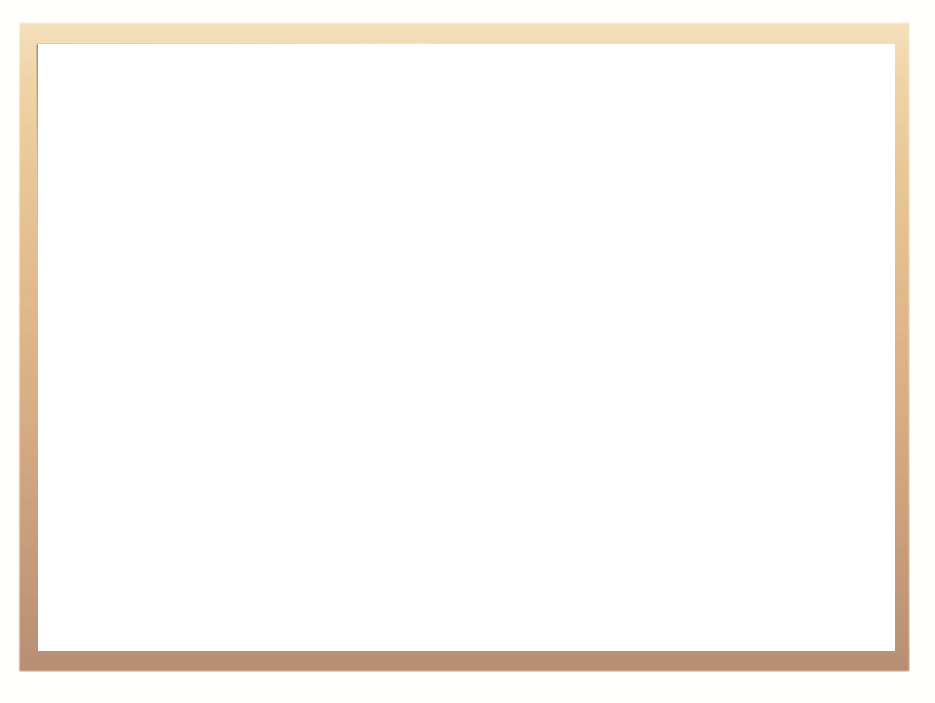 Progress on the Irregular Expenditure cases reported in the previous years: 2015/16- 2019/20) (R 138 239m)
69
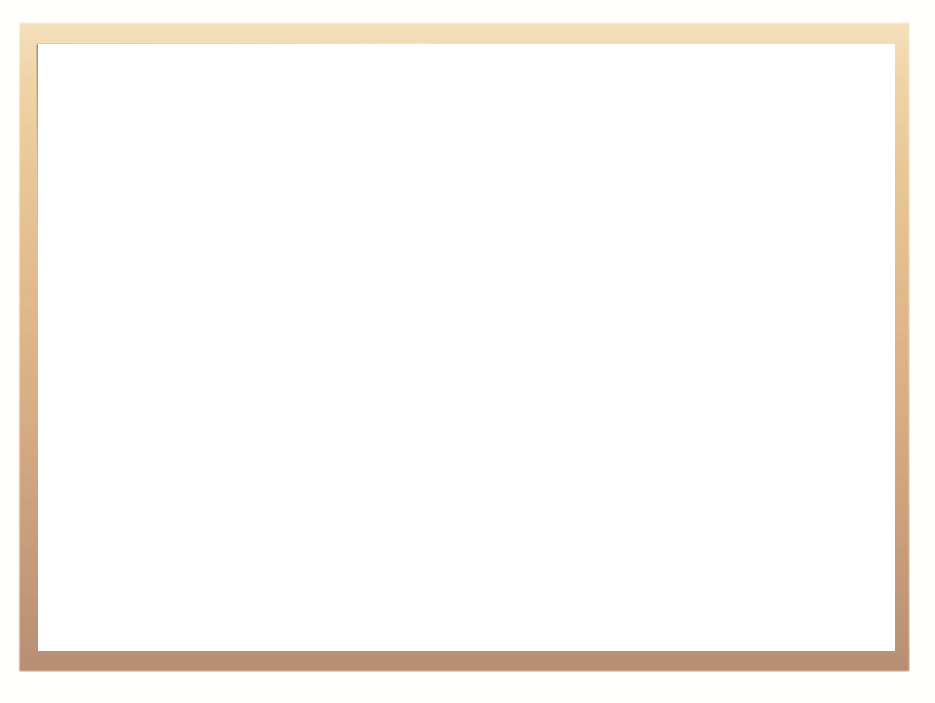 Progress on the Irregular Expenditure cases reported in the previous years: 2015/16- 2019/20) (R 138 239m)
70
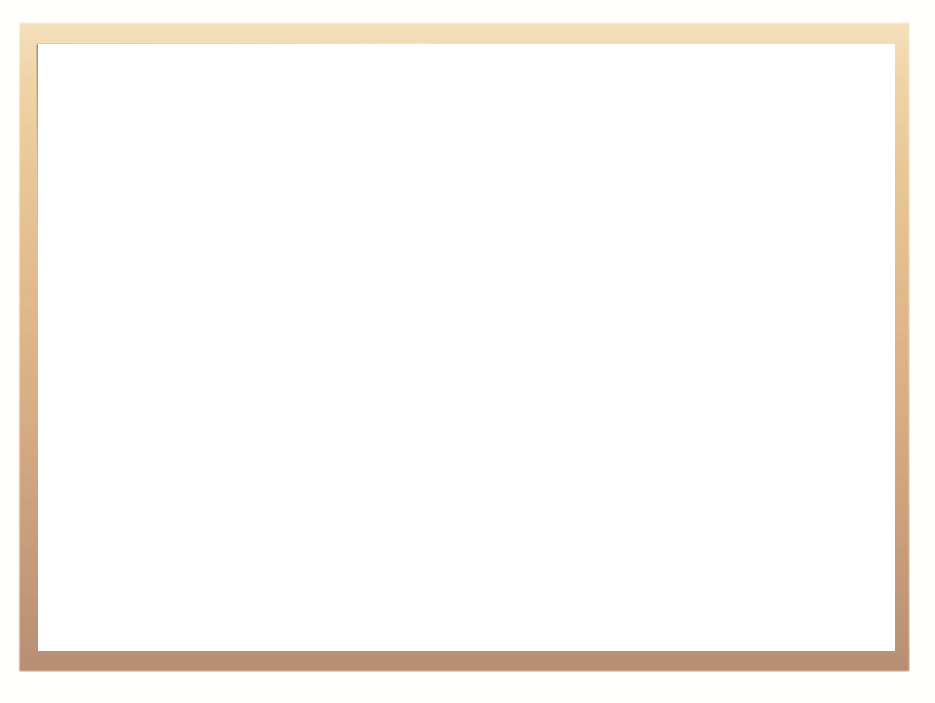 Progress on the Irregular Expenditure cases incurred in the current year
71
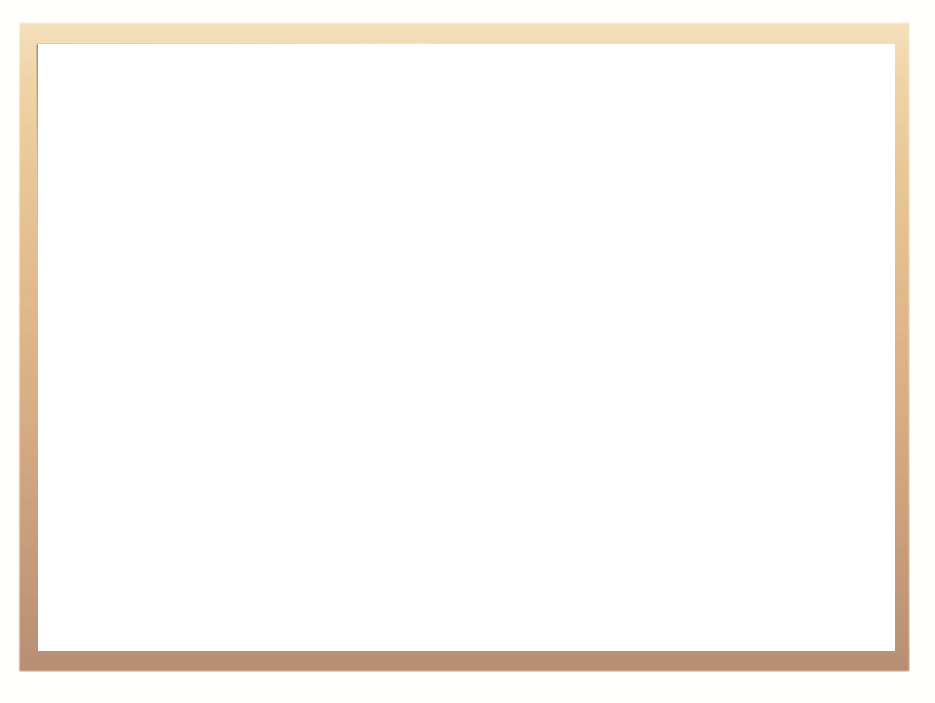 Financial Statements:
Fruitless and Wasteful Expenditure
Fruitless and Wasteful expenditure is presented in Note 26 of the Notes to the Financial Statements (page 260 of the Annual Report).

No Fruitless and Wasteful expenditure incurred by the Department in the year under review.

The Fruitless and Wasteful expenditure incurred in the previous years  (R9.593 million) that relates to fraudulent salary overpayments to CET College employees that are under investigation.
72
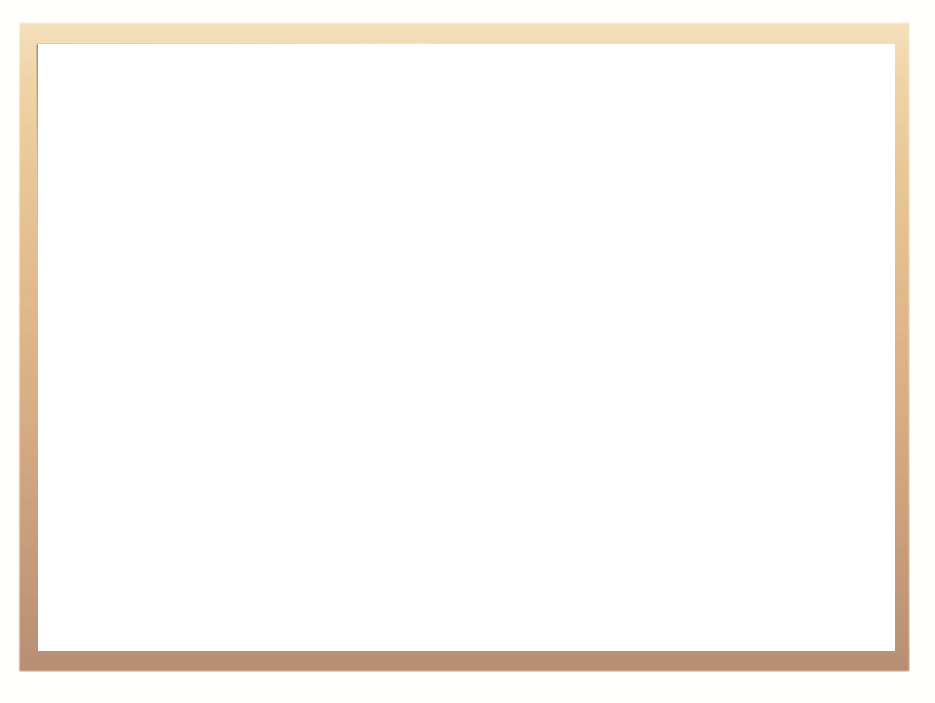 Action Plan to improve Audit Findings
Each Branch completed an audit action plan to address the control deficiencies based on the audit findings.

These plans address the areas raised in the Audit Report in conjunction with all other matters identified during the audit resulting in audit queries.

The action plan have been approved by the Accounting Officer.

Progress will be monitored and reports will be submitted on a regular basis to the Minister, the Director-General and the Audit Committee.
73
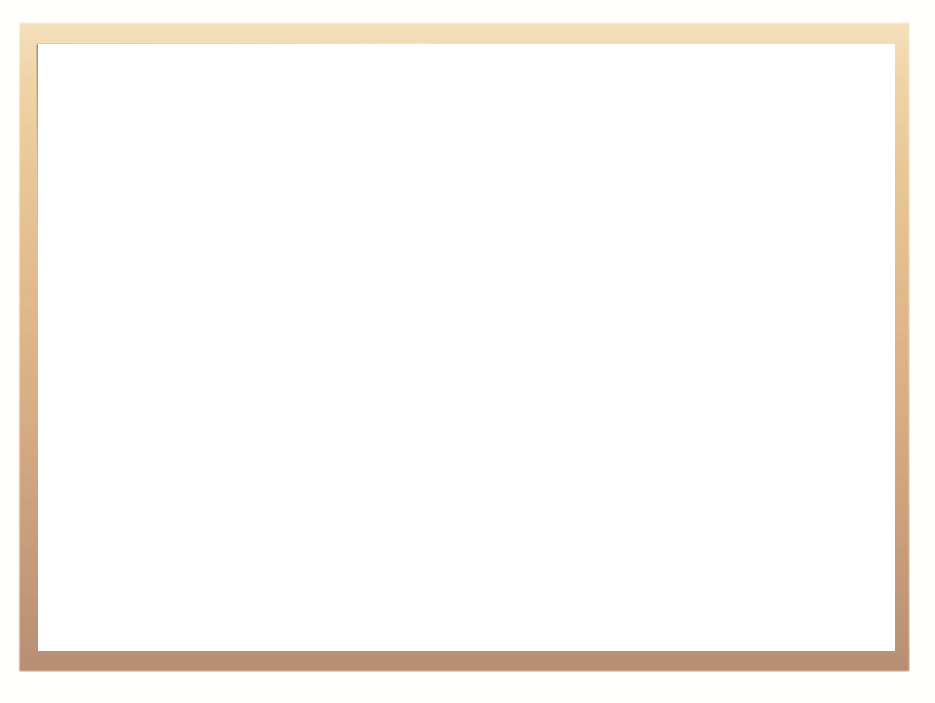 Financial Statements:
Impact on Operations
The level of spending did not have a negative impact on the operations of the Department.
Measures were put in place to prevent overspending and material underspending of the Vote.
The outcome of expenditure within the current economic pressures could place additional pressures on the Department for the 2021/22 reporting period, but all possible measures are being implemented to prevent it.
Significant pressure is still experienced to manage the additional responsibilities and functions for the TVET and CET sectors.
74
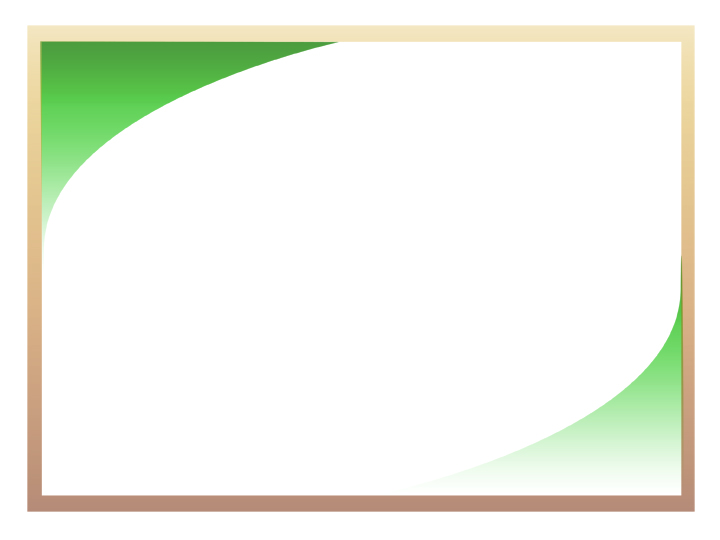 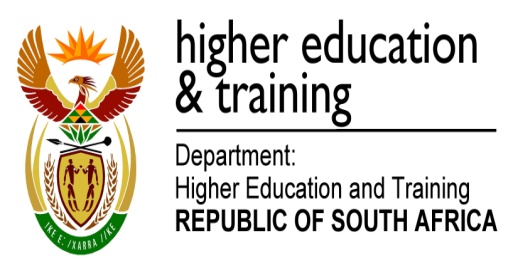 Thank You
75